Periprotetikus törések a térd körül – esetbemutatások

Előadó: Dr. Kromek Lóránd
2023.11.11
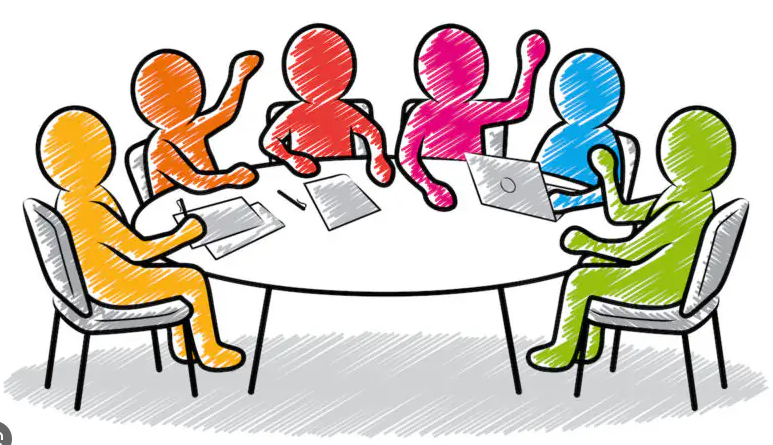 Etiológia:
Femoral notching 3mm 
Inadequat femoralis remodeláció
Elasztikus modulus differencia
Endosteális ischaemia
Osteolysis
Minimális trauma-rotatios erők
Redressio (MUA)
Osteoporosis/osteopenia (+- RA, steroid, endocrin bajok )
Neurológiai
Incidencia, implantációt követő 5 év
Rorabeck: 0,3-2,5%, 
Scottish National Database: 0,9-1,7%, 
3x magasabb a valószínűség, mint csipőprotézisnél, 
nőknél 2,3 x gyakoribb mint férfiaknál, 
átlagos életkor 80 év
Lewis and Rorabeck classification
Type I	Undisplaced fracture. Prosthesis intact
Type II	Displaced fracture. Prosthesis intact
Type III	Displaced or undisplaced fracture. Prosthesis loose or failing (i.e. significant instability or polyethylene wear)
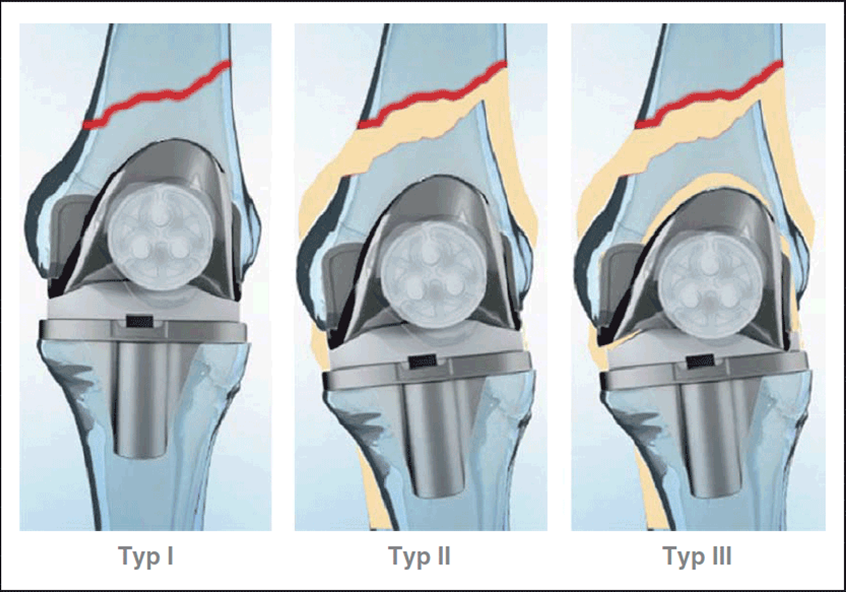 Su classification
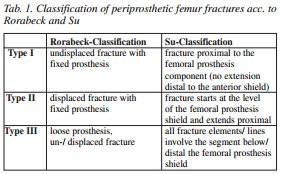 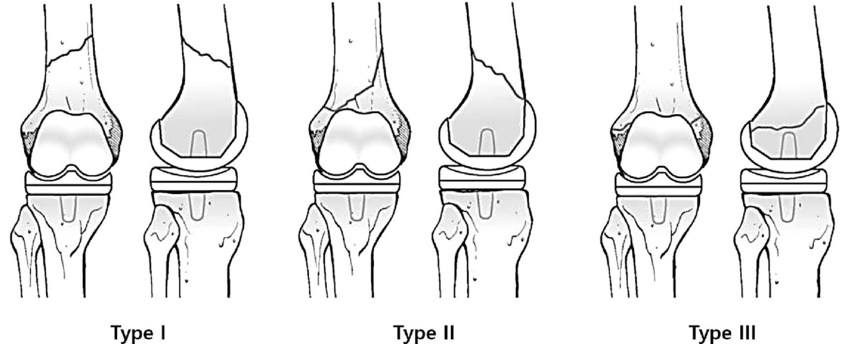 Megoldási lehetőségek
Intramedulláris szeg
	antegrad
	retrograd

Lemez
	hagyományos 
	menetstabil
	egy vs. Kettő
Fixateur externe
(Dual/tripple construct )
Protézis revízió
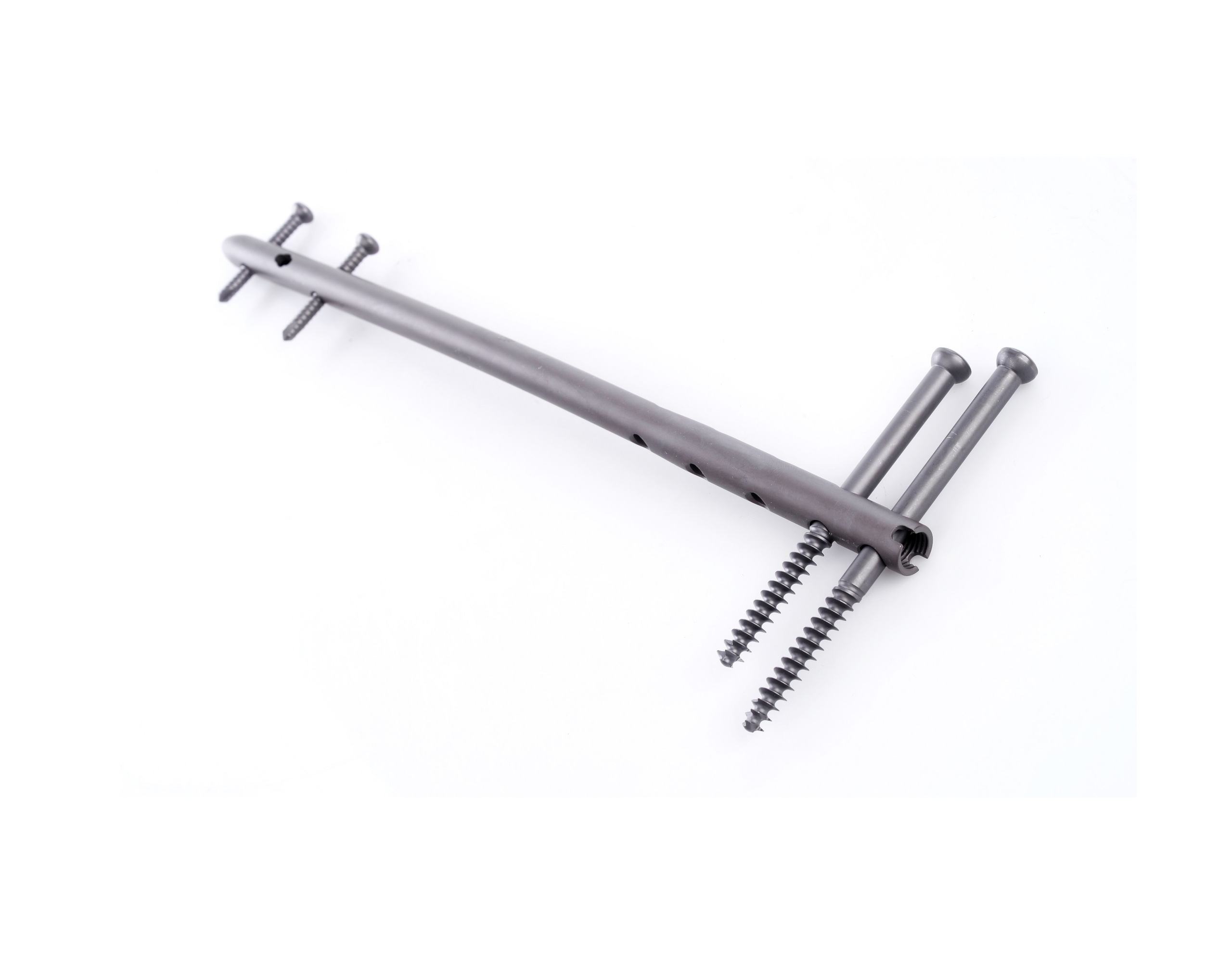 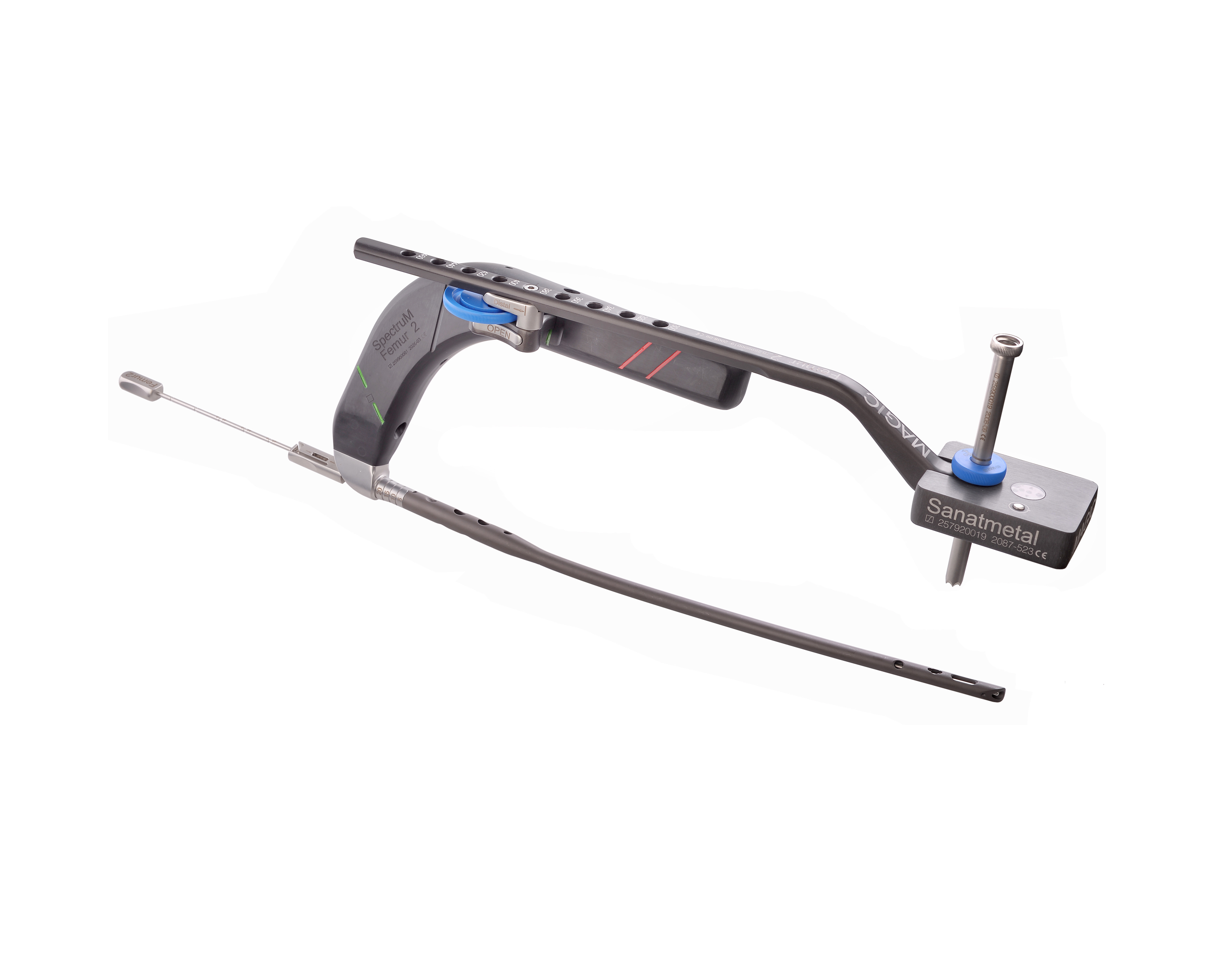 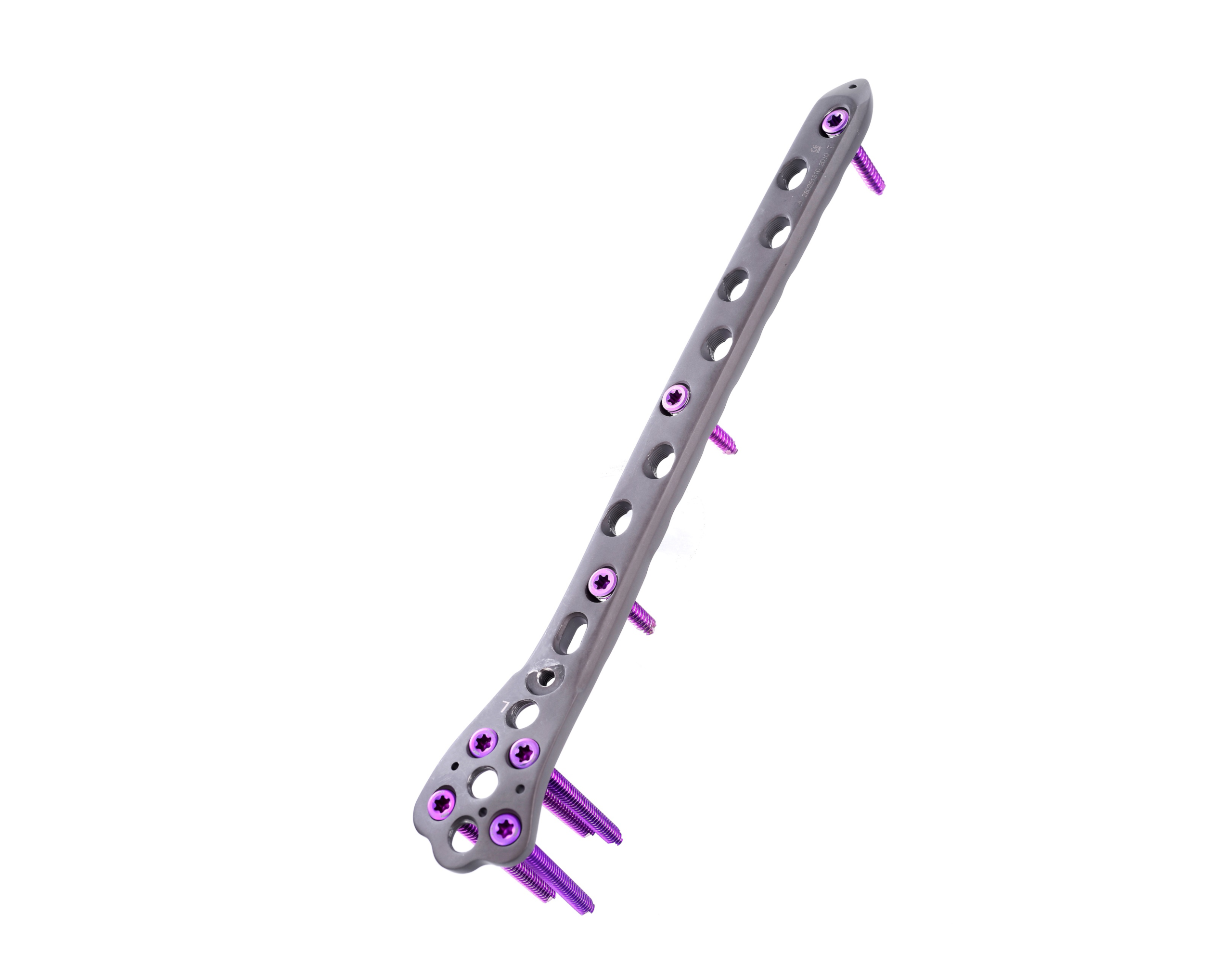 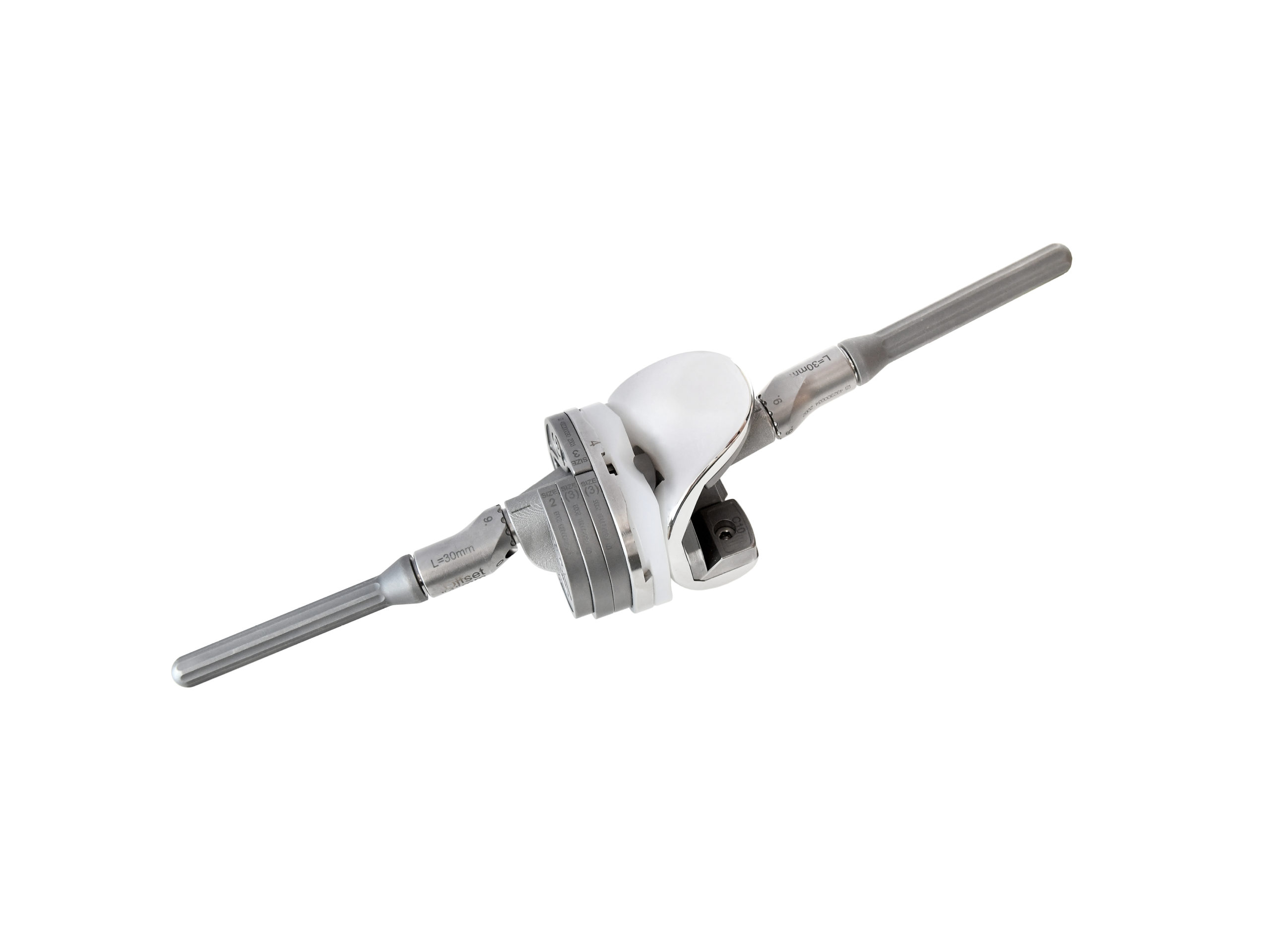 Implantatum választás 1.
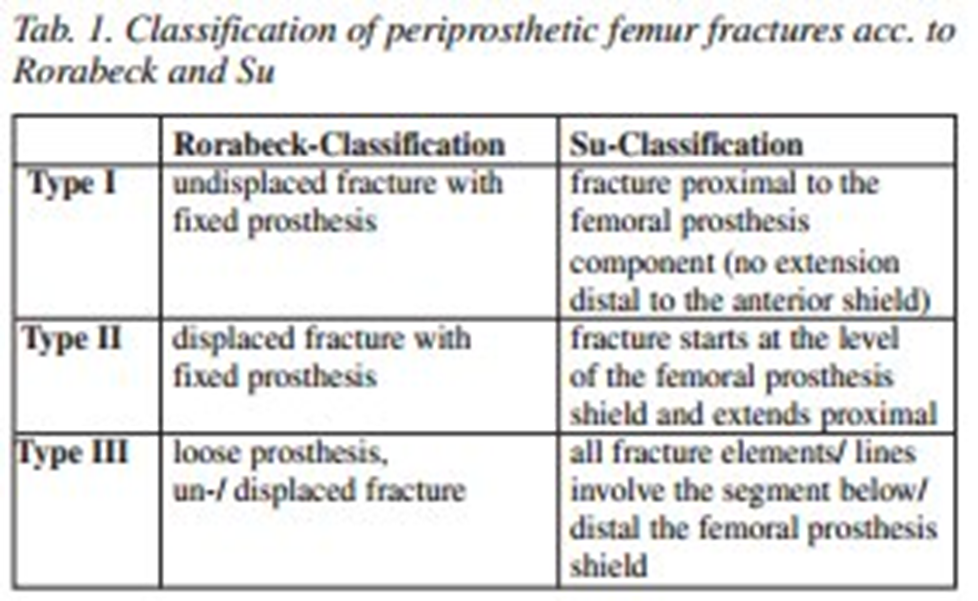 Kilazult (Rorabeck III): revízió
Stabil protézis: 
	Su I: 	haránt, rövid ferde: IMN
		instabil, összetett: lemez
	Su II: 	lemez
	Su III: revízió (lemez)
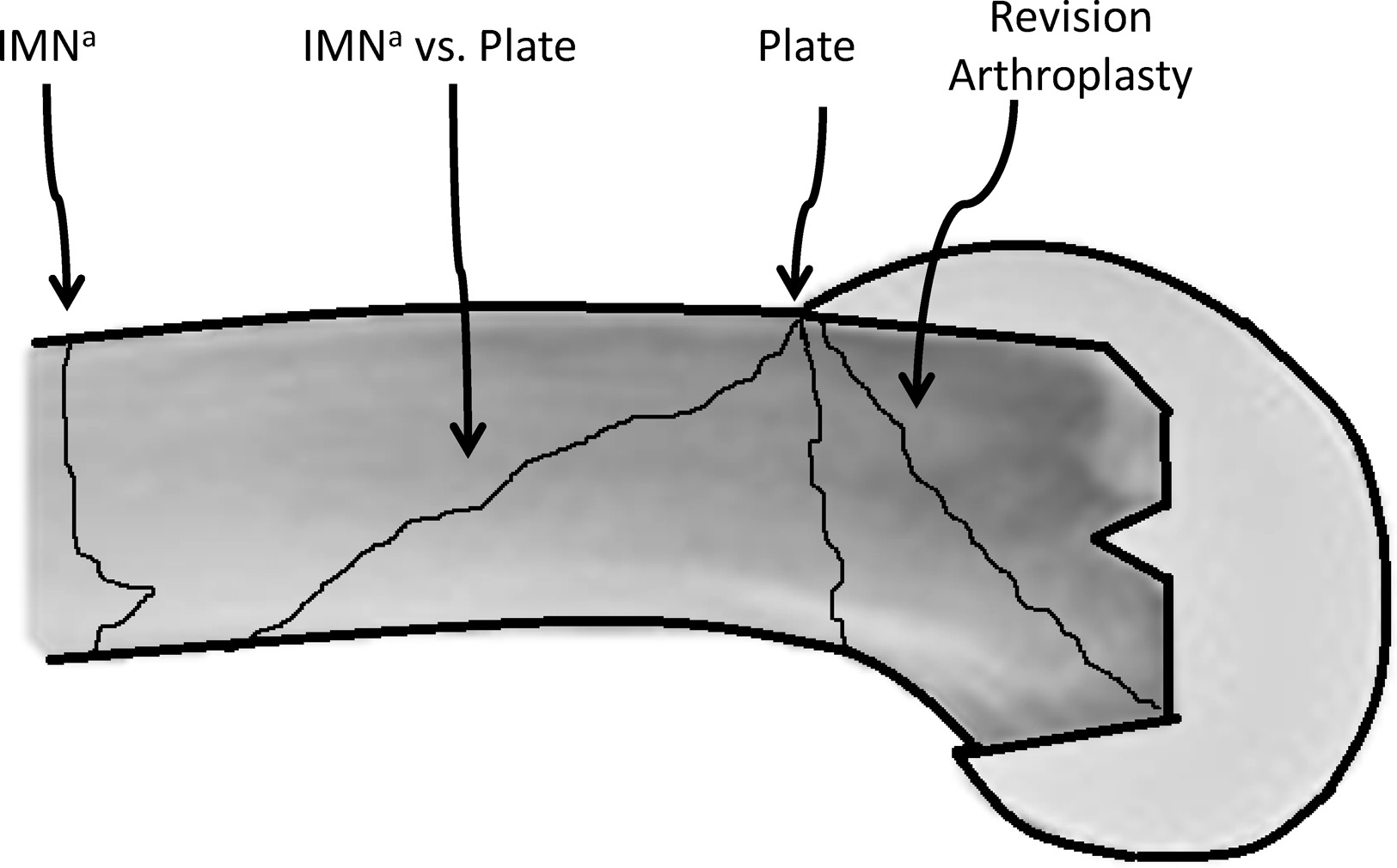 Implanantum választás 2.
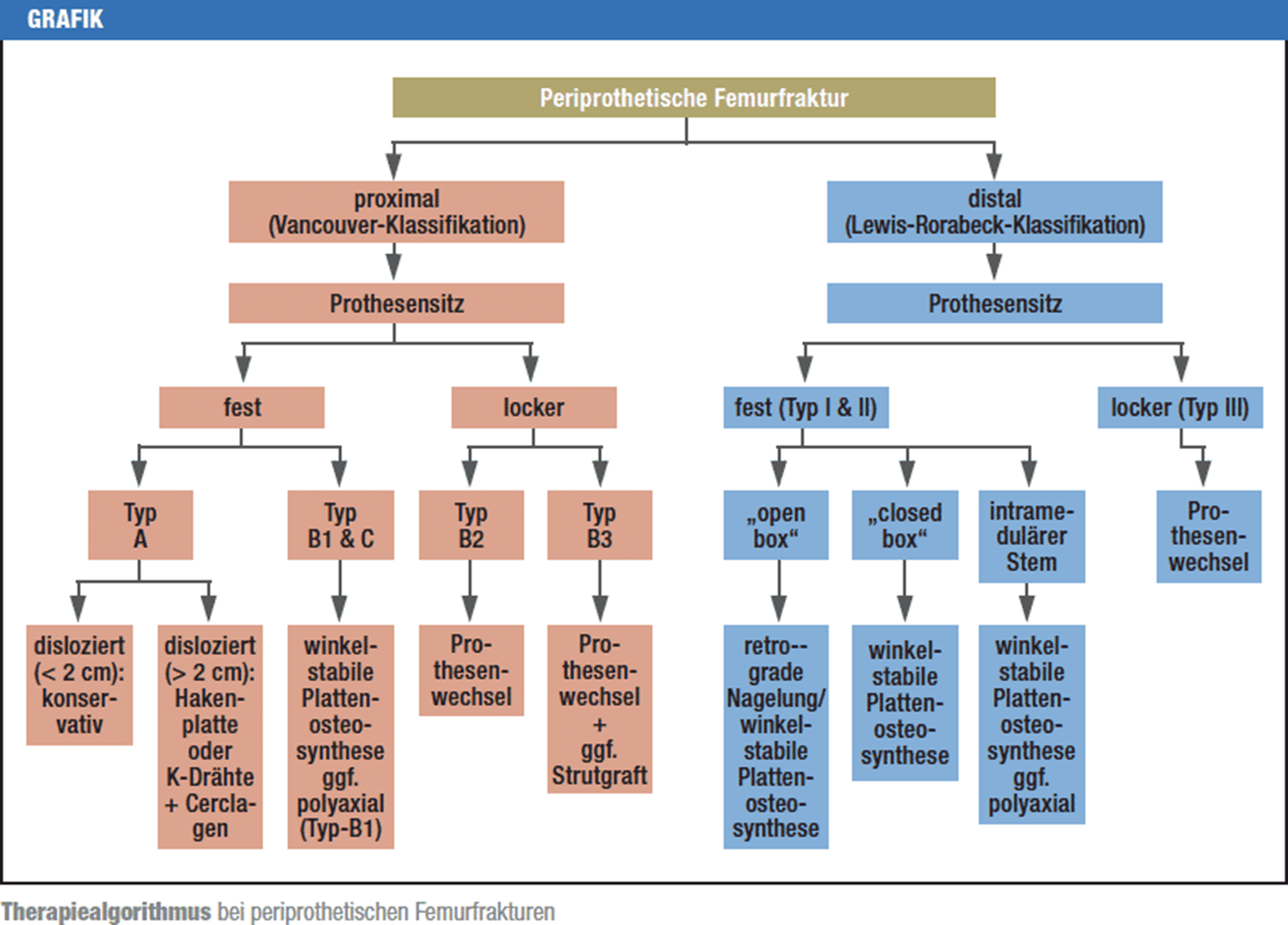 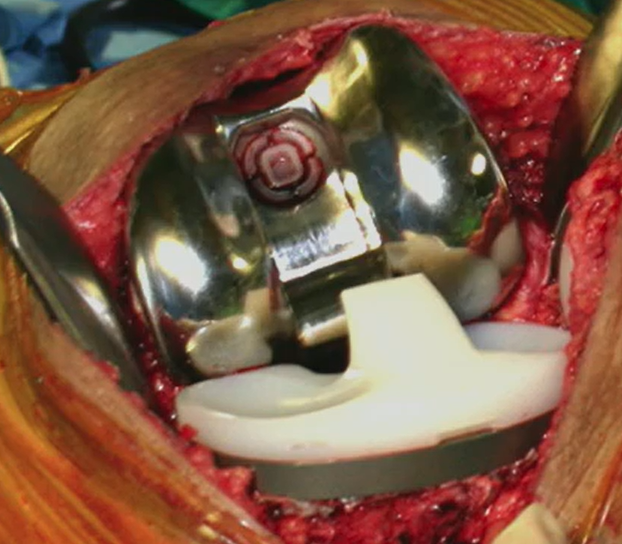 Lemez: 
	„closed box” implant.
	intramedulláris stem
	csípő protézis
	prox. intramedulláris implant.
		(stressz zóna)
Rorabeck type II, Su type I törés
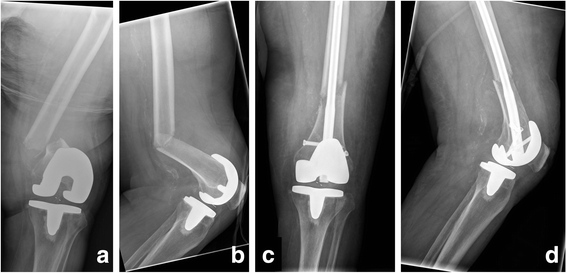 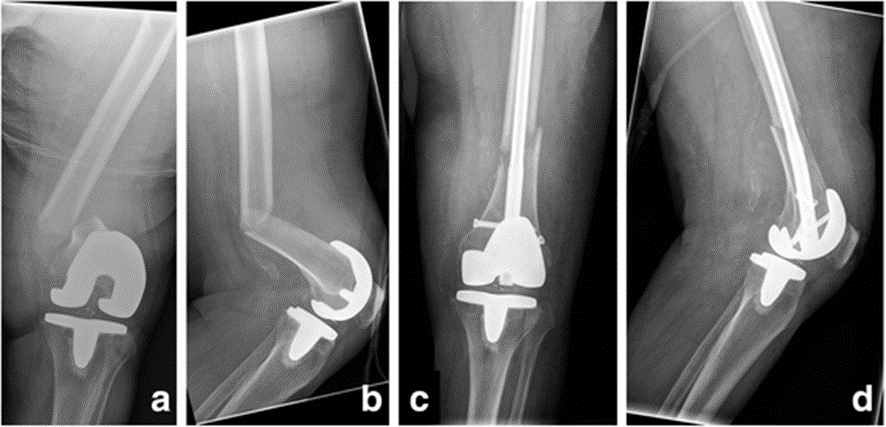 Retrográd szegezés
Megfelelő distalis csontállomány (legalább 2 csavar elhelyezése szükséges)
Minimál invazív lehetőség, korábbi metszés használata
Biomechanikailag kedvezőbb, mint a szögstabil lemez
Korábban terhelhető mint a lemez
Nem minden térd TEP alkalmas rá (protézis ismerete szükséges)
Azonos oldali csípő TEP, Gamma gondot jelenthet
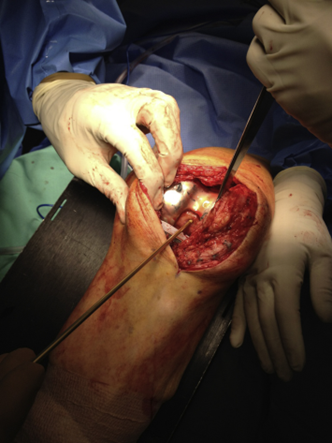 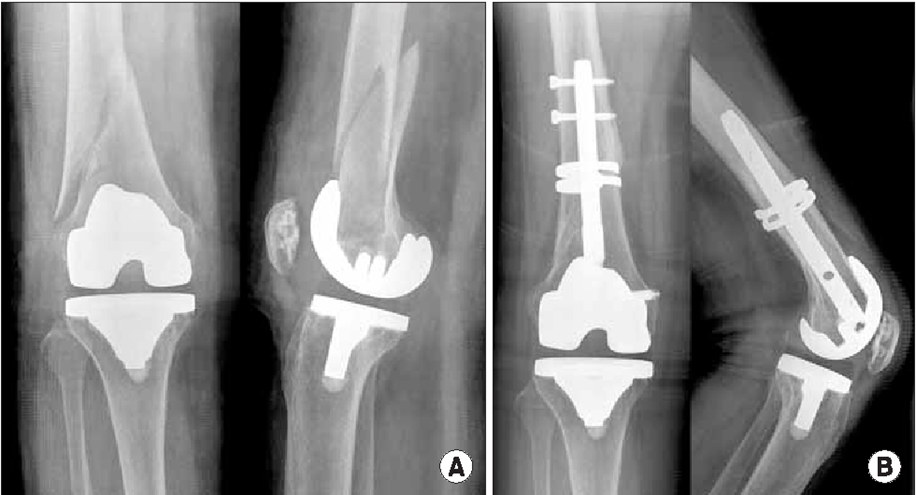 88 éves férfi, 10 éve TEP, Rorabeck II., 	Su ? II-III
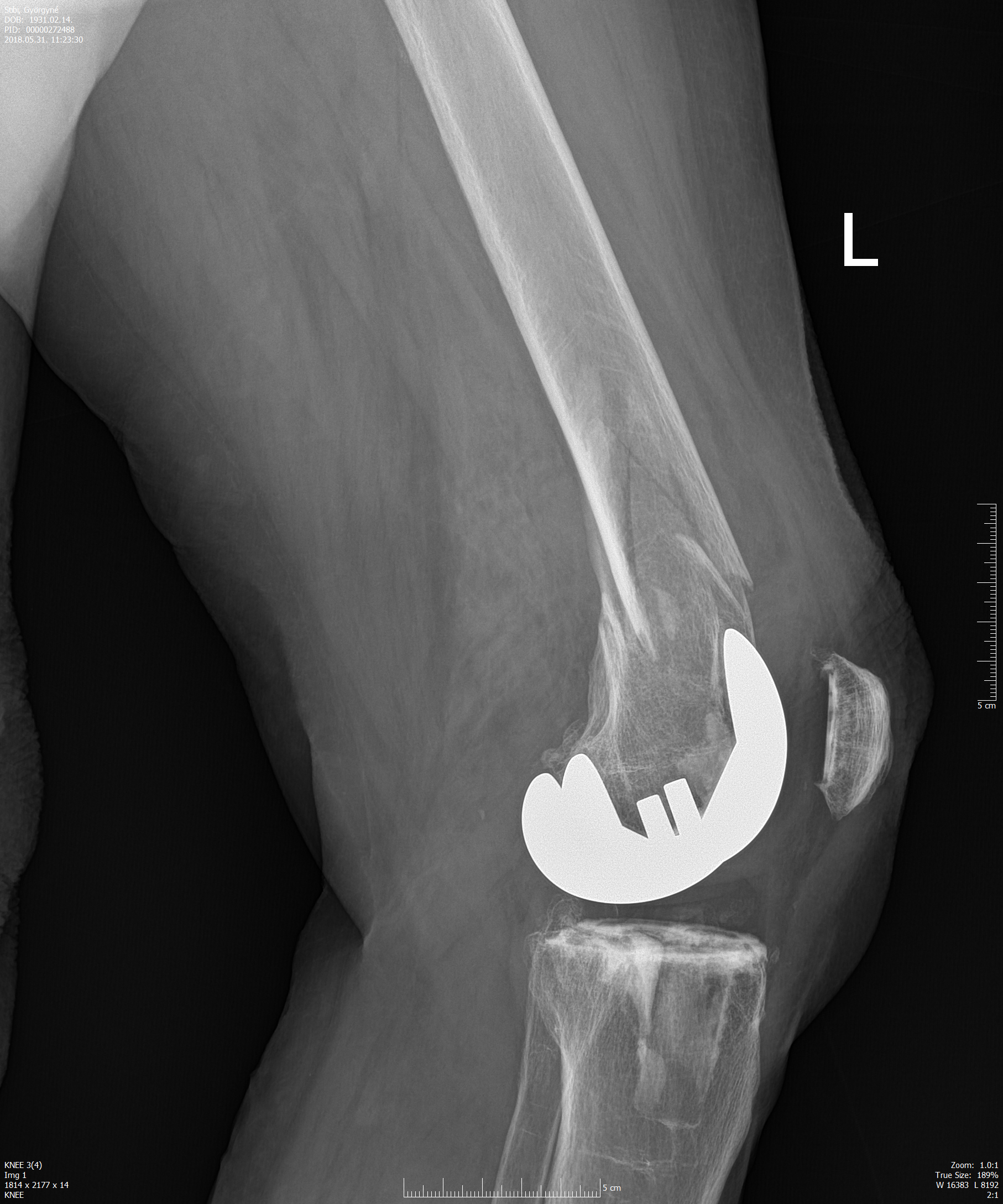 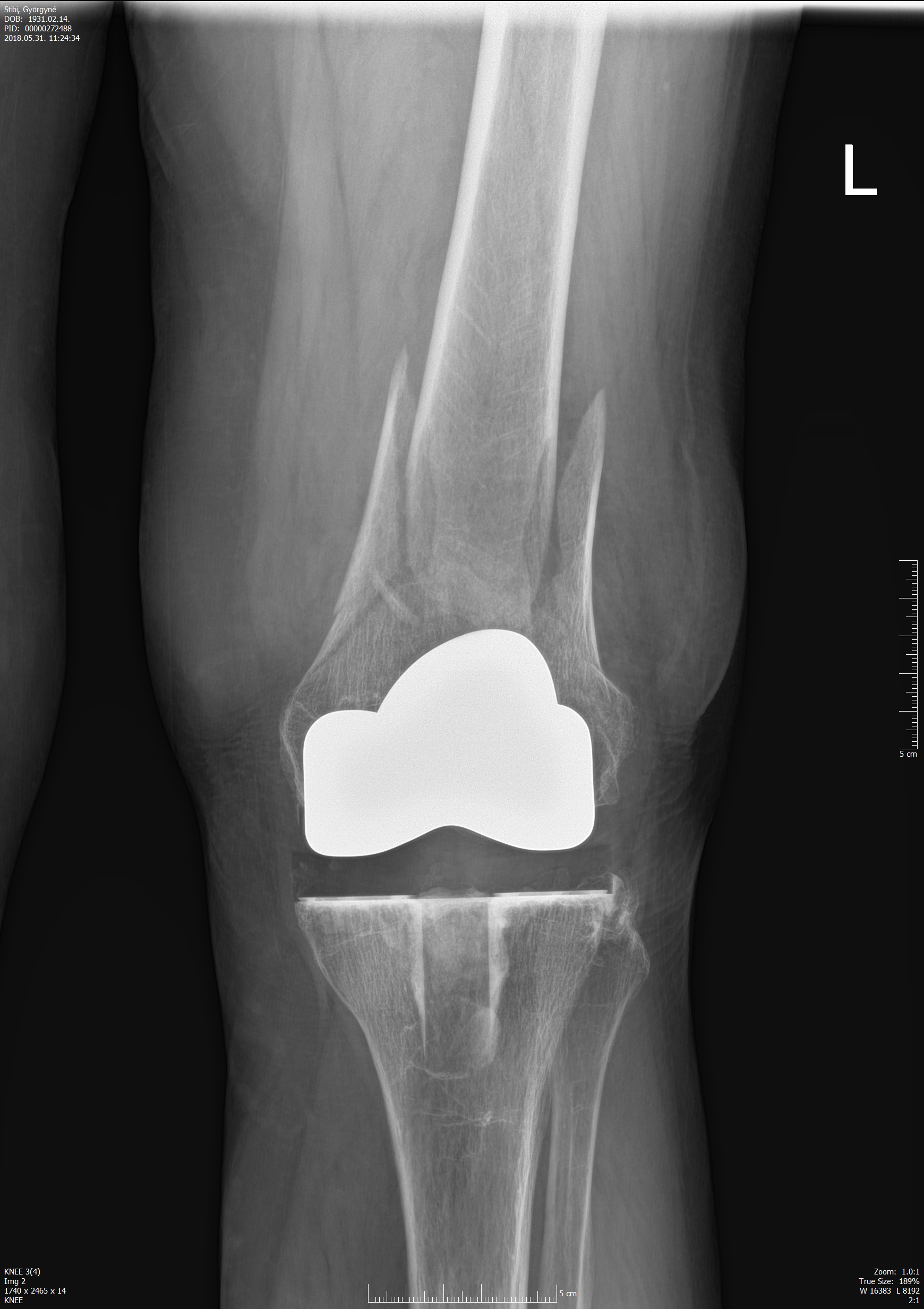 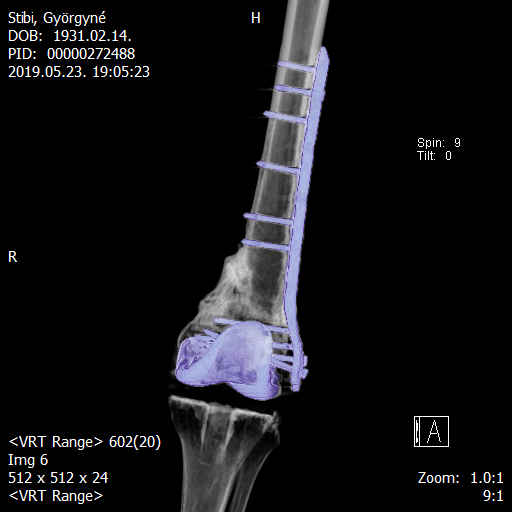 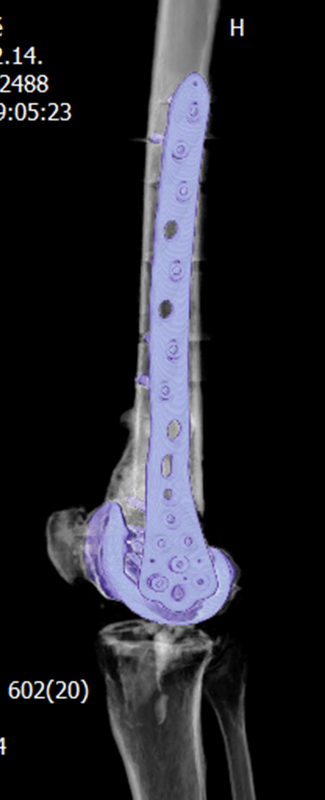 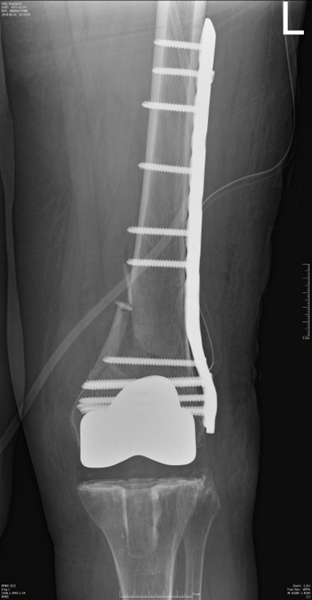 Lemezes rögzítés
Megfelelő distalis csontállomány
Instabil és összetett törésekre
relatív stabilitás, kombinált lemezek
Minimál invazív lehetőség, preformált lemezek
Biomechanikailag kedvezőtlenebb, mint a retrográd szeg
Később (6-12hét) terhelhető mint a szeg
Azonos oldali csípő implant. nem jelent gondot
Im. Stem.
Infekció: 0-9%
Álízület: 0-19%
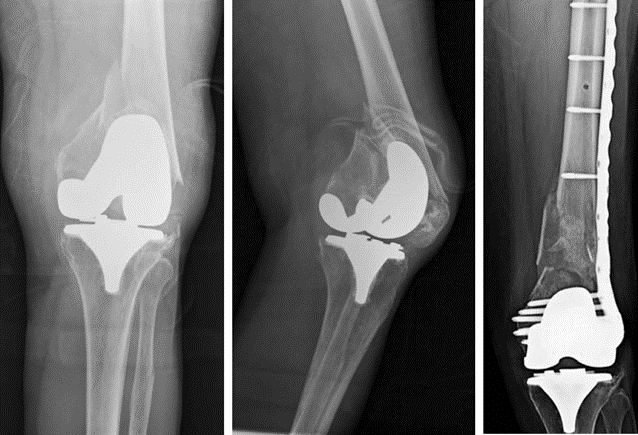 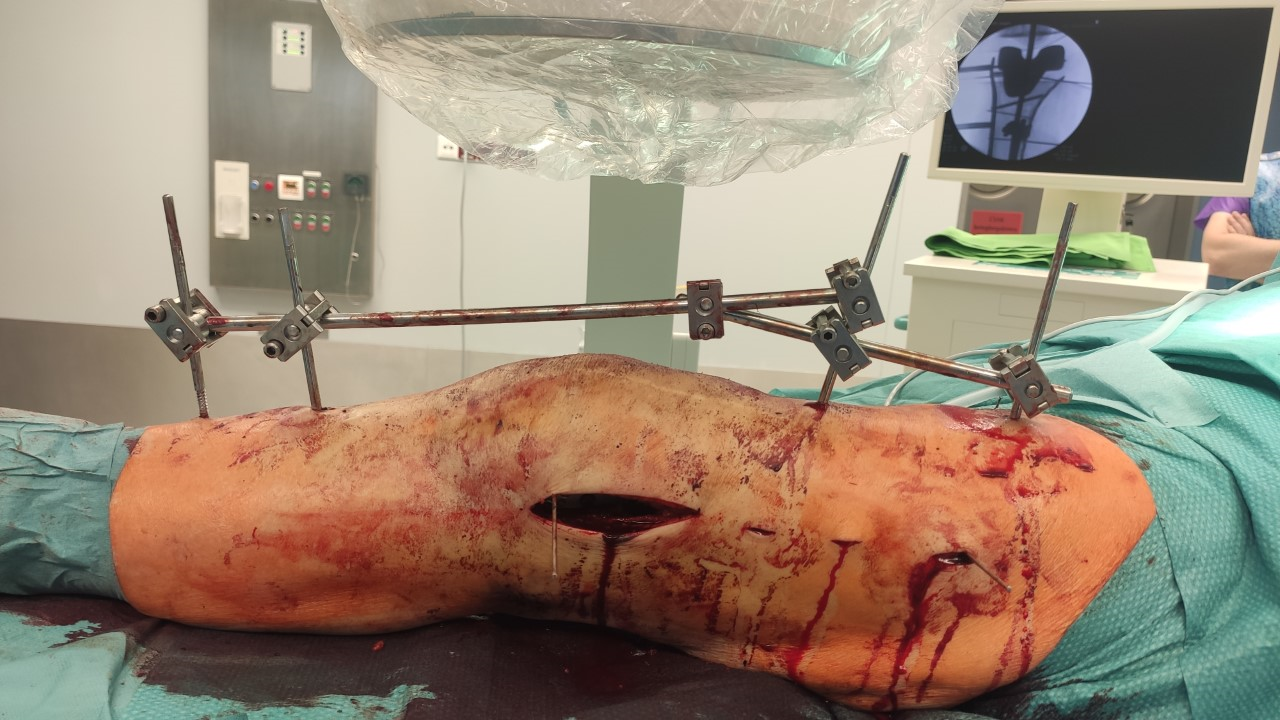 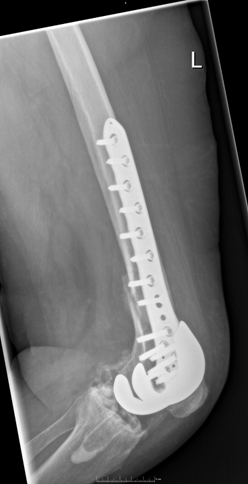 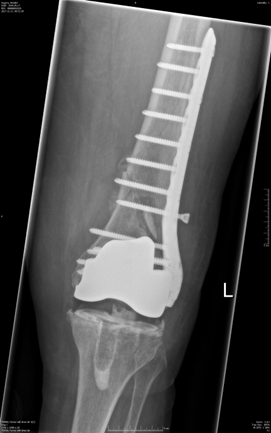 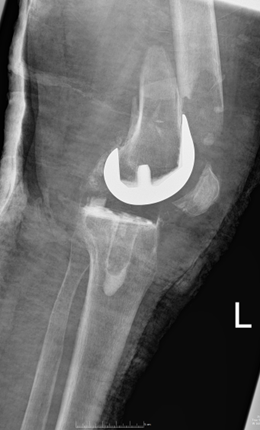 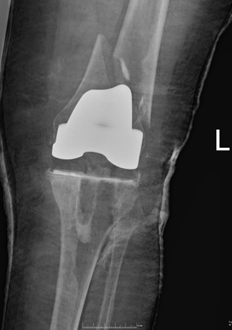 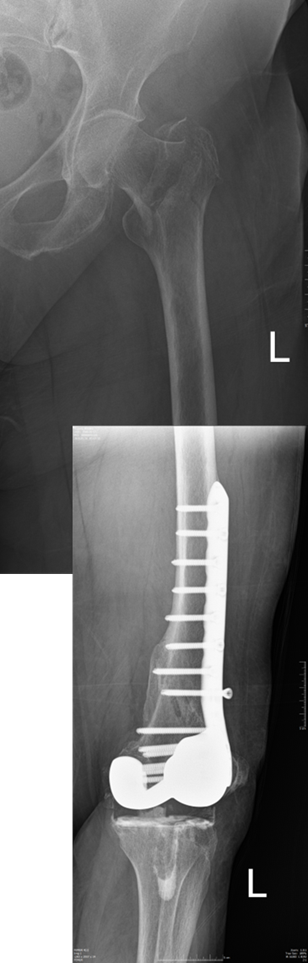 Hogyan tovább?
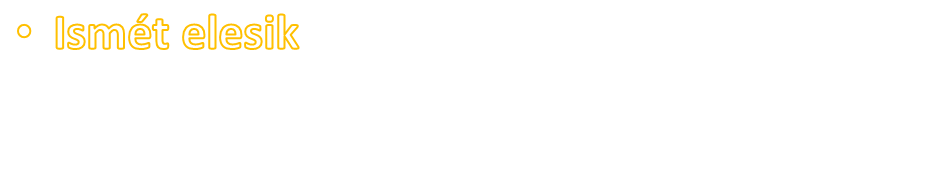 tomporszeg?
DHS?
Megoldva!
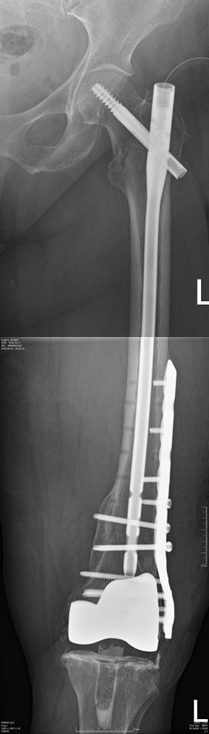 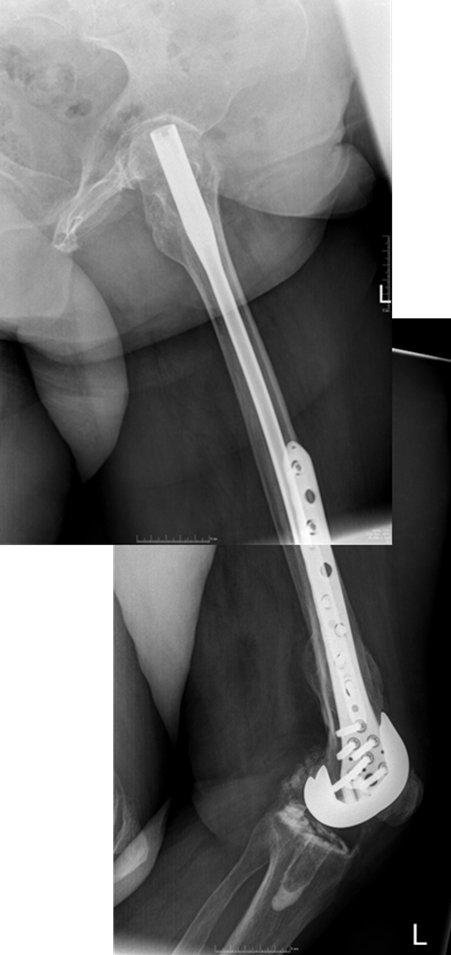 80 éves nő, 4 éve TEP, Rorabeck II. Su III
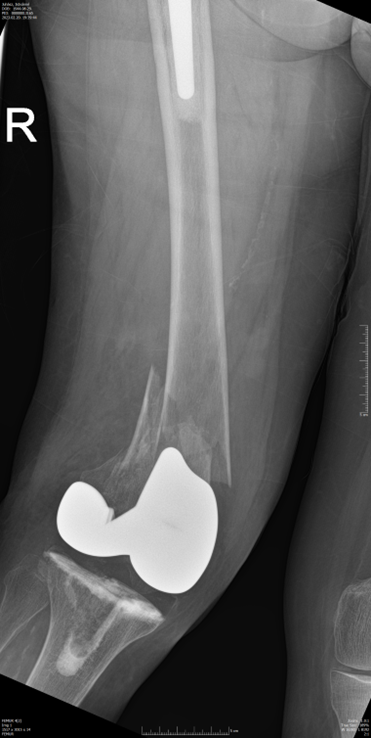 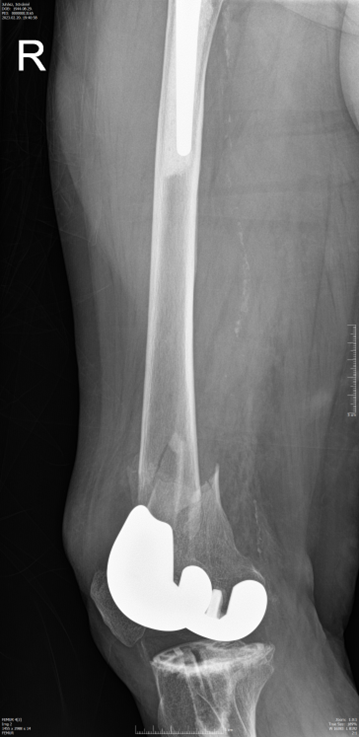 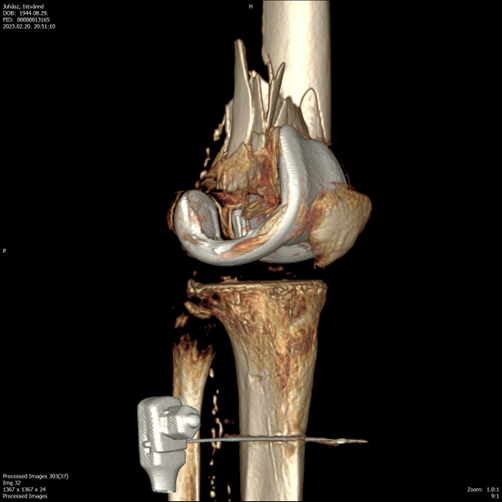 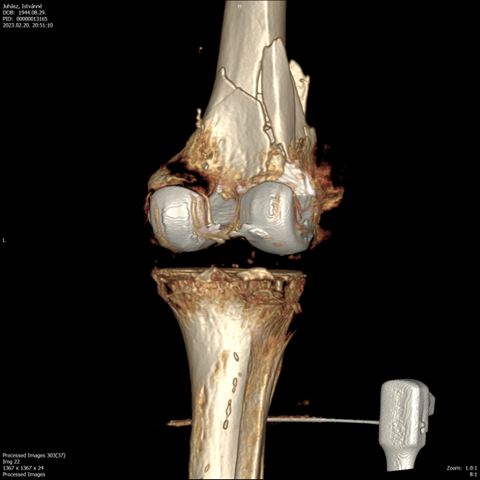 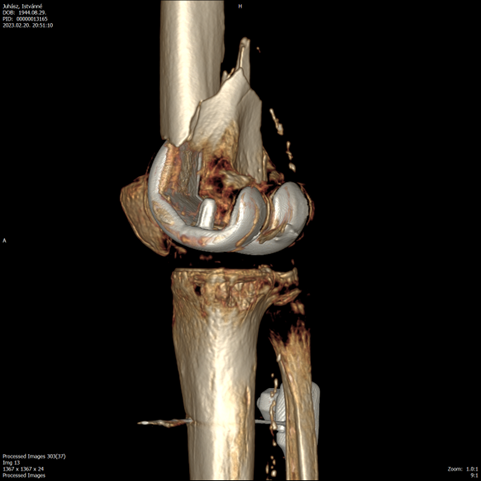 Fix. Ex. + dist. femur lemez + prox. humerus lemez
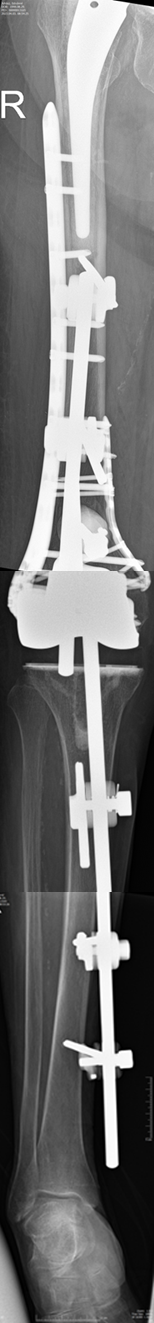 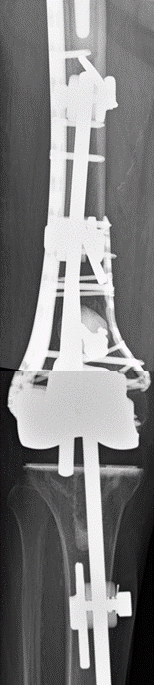 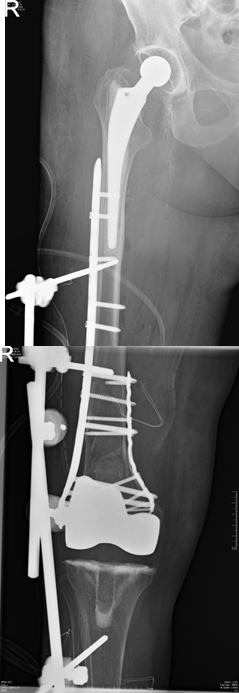 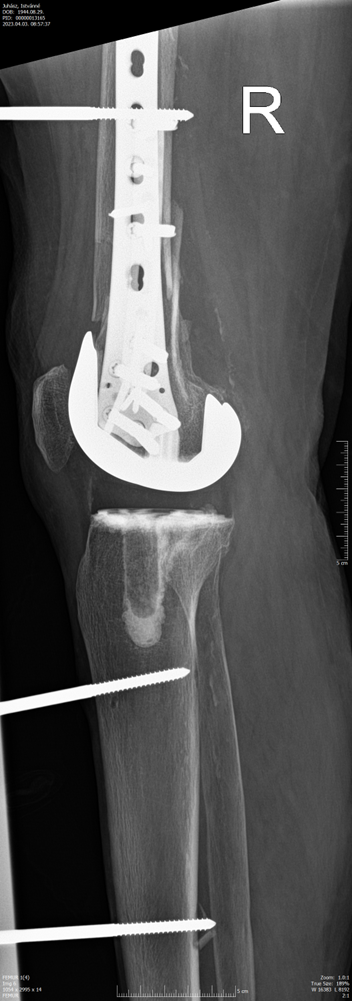 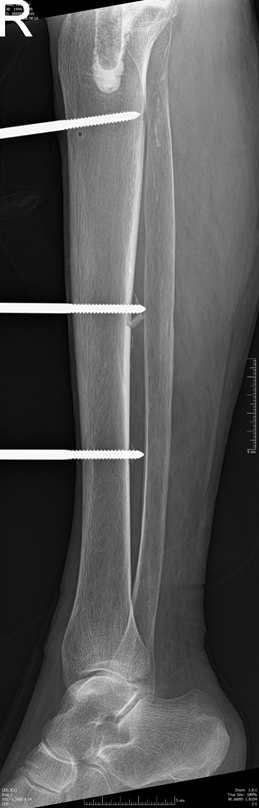 3 hónap
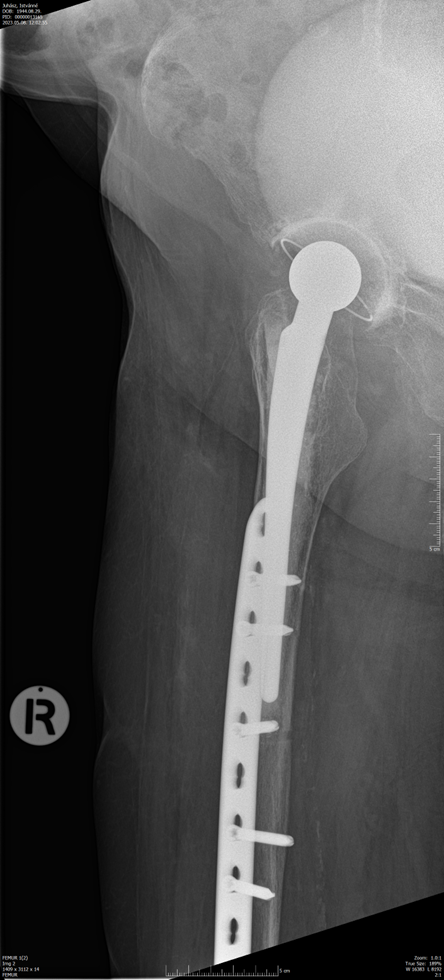 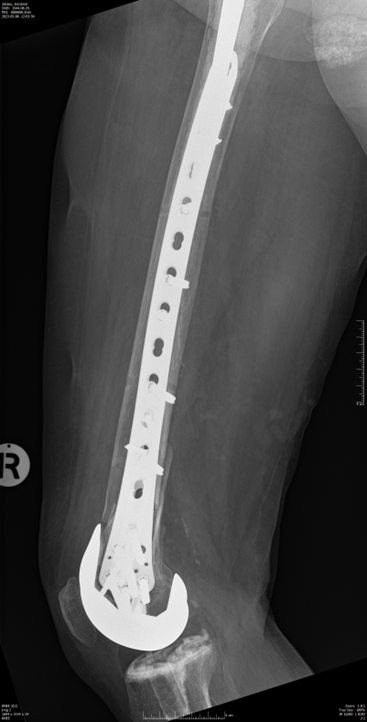 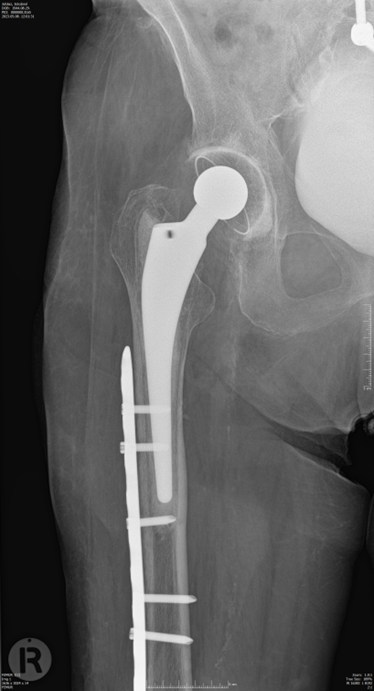 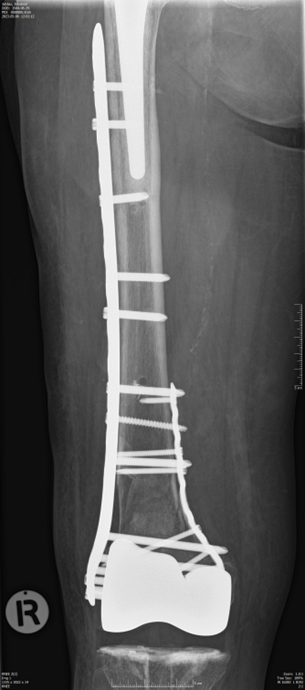 Kettős lemezes rögzítés
Megfelelő distalis csontállomány
Gyenge distalis csontállomány
Instabil és összetett törésekre
Nincs mód revízióra
Minimál invazív lehetőség, preformált lemezek
Femur
Humerus?
Biomechanikailag kedvezőbb mint egy lemez
Infekció:
Korábban terhelhető
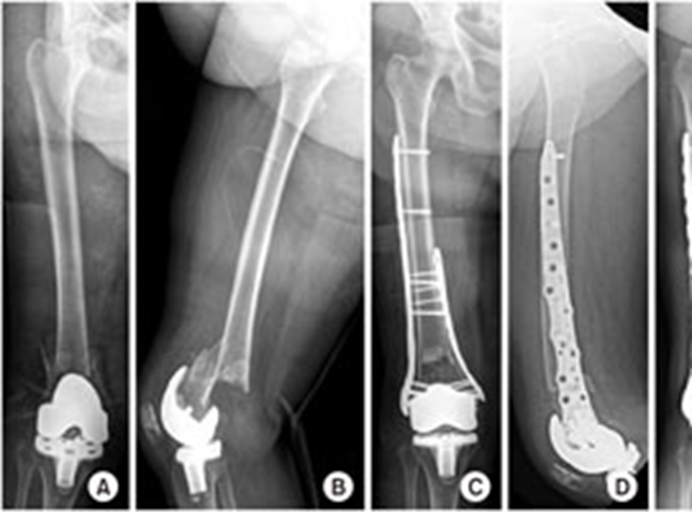 80 éves nő, 3 hónapja fekszik
ASA: IV-V-VI…
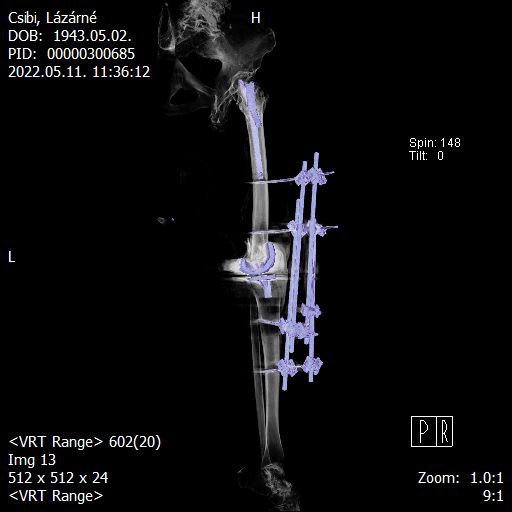 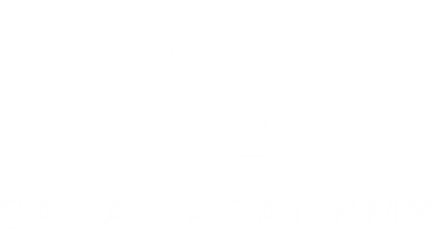 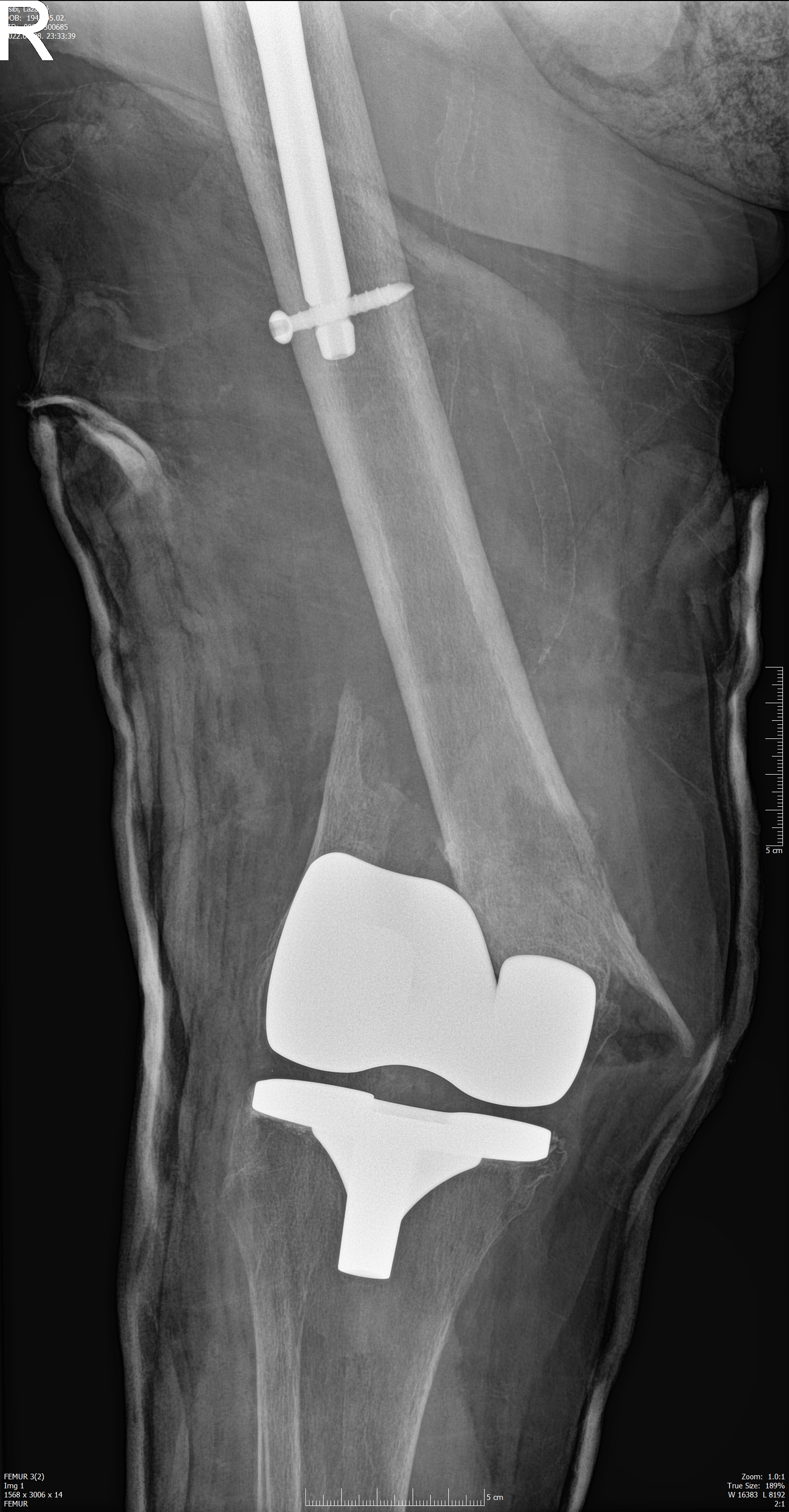 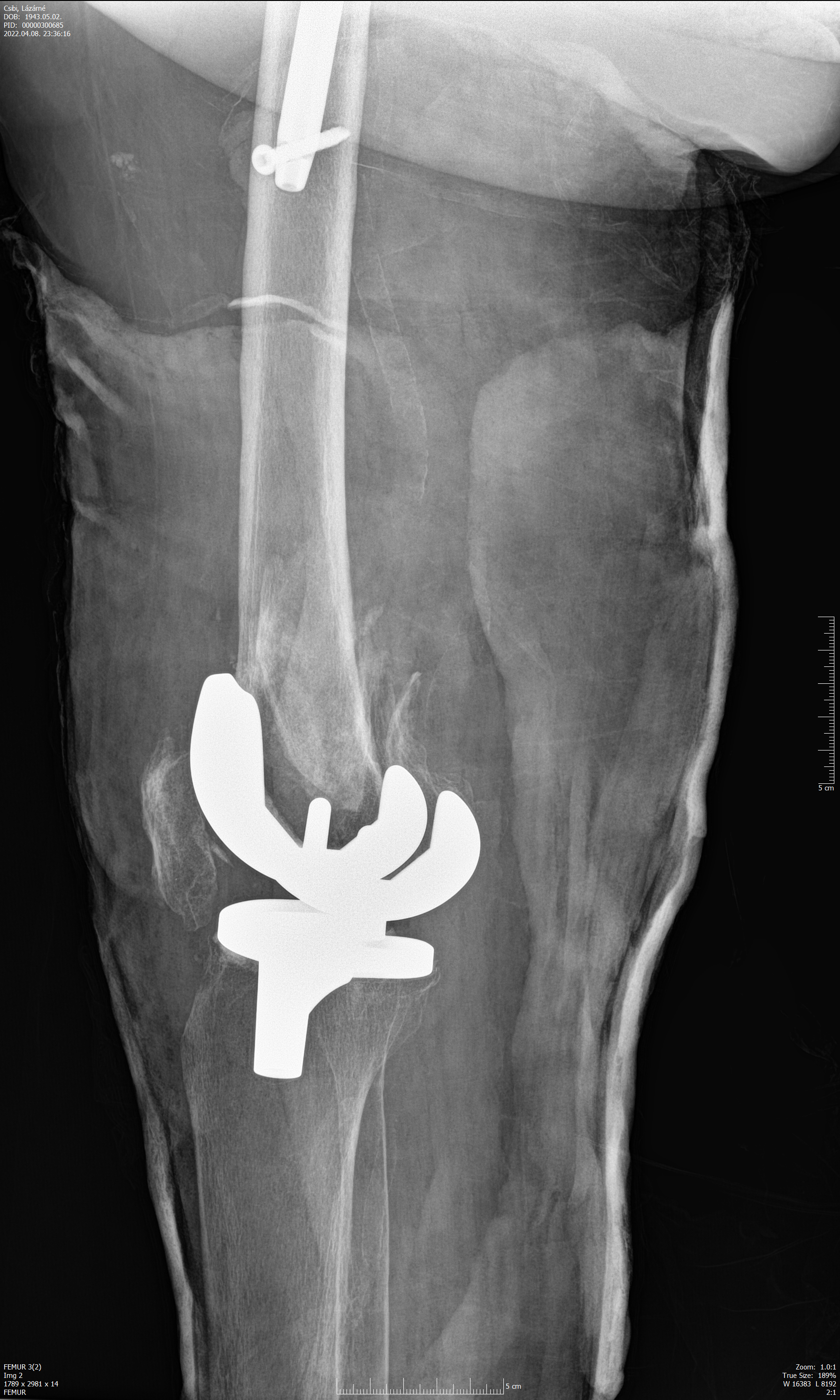 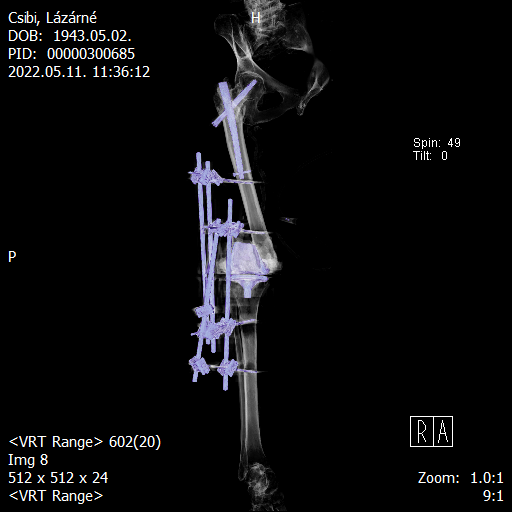 Megoldás?
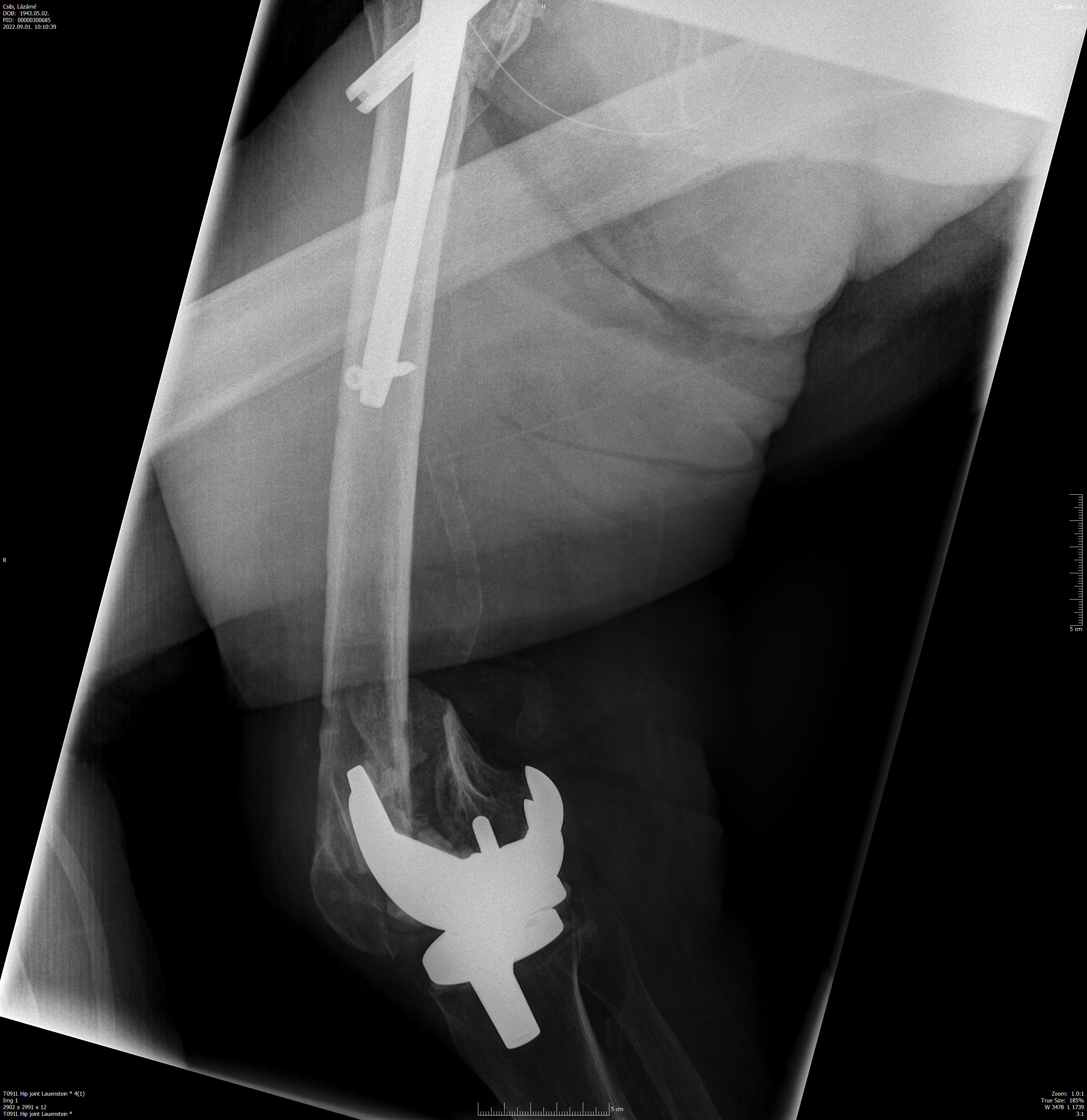 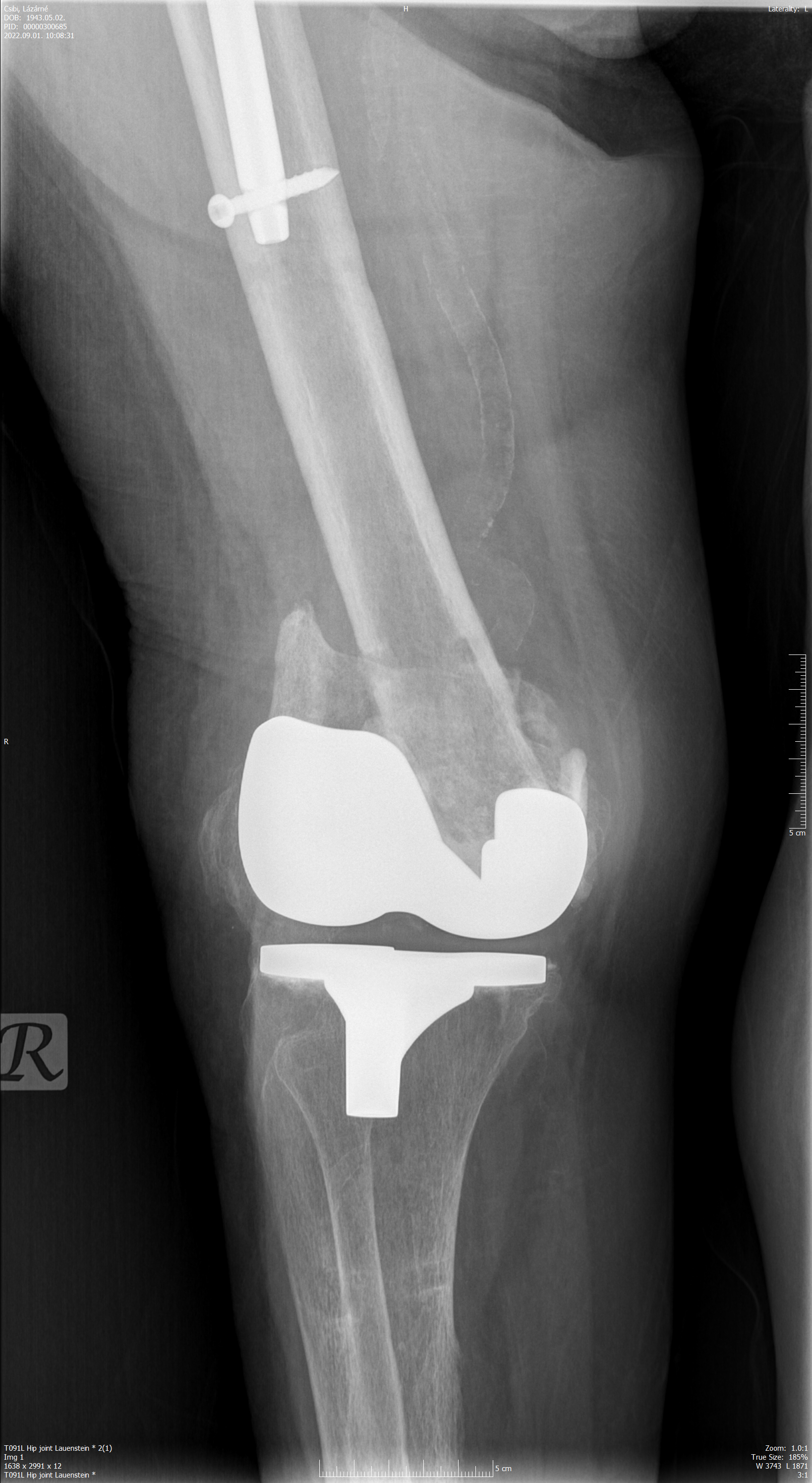 Femorális revízió
Revíziós arthroplasztika
Ha a protézis laza vagy a distalis csontállomány gyenge
Fiatal aktív betegnél / ….vagy idős, tehermentesítésre képtelen betegnél. 
Idős betegnél rossz csontállománnyal: distalis femur pótlás (DFR)
Azonnal terhelhető
Maximális stabilitás
Sikerráta: 80-85%

Distalis femur álízület esetén!
Egyéb lehetőség: 2 lemez +
Különböző csontpótlás
Csak 57% gyógyul!
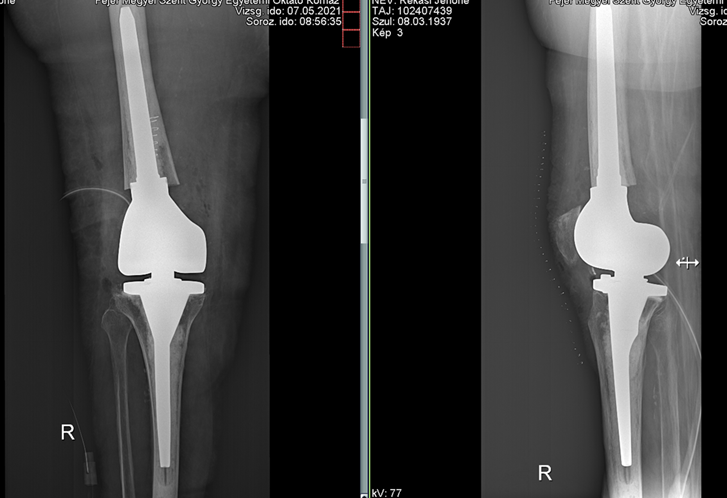 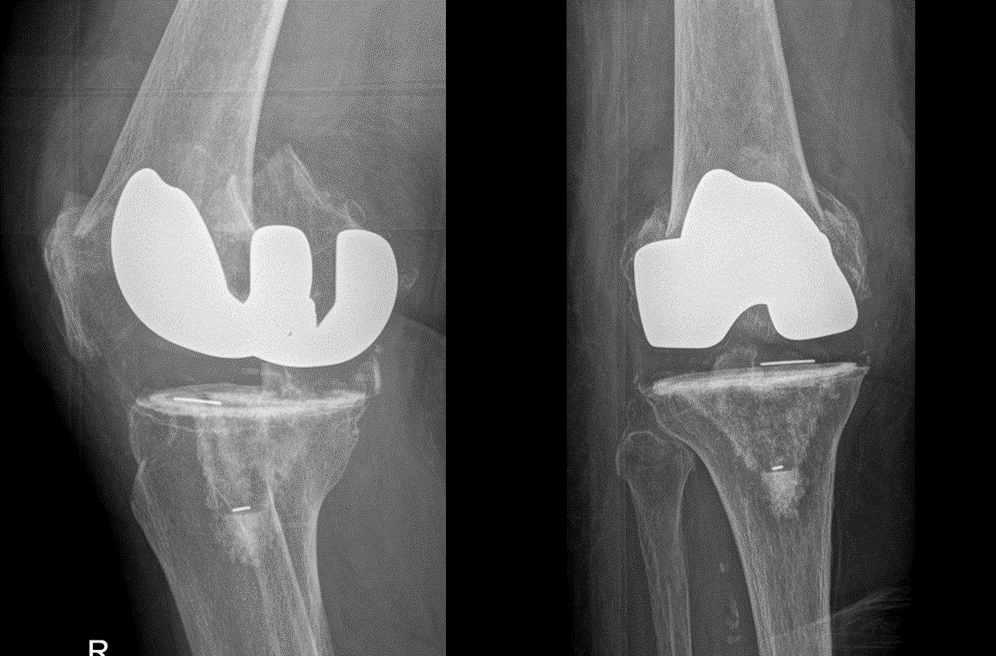 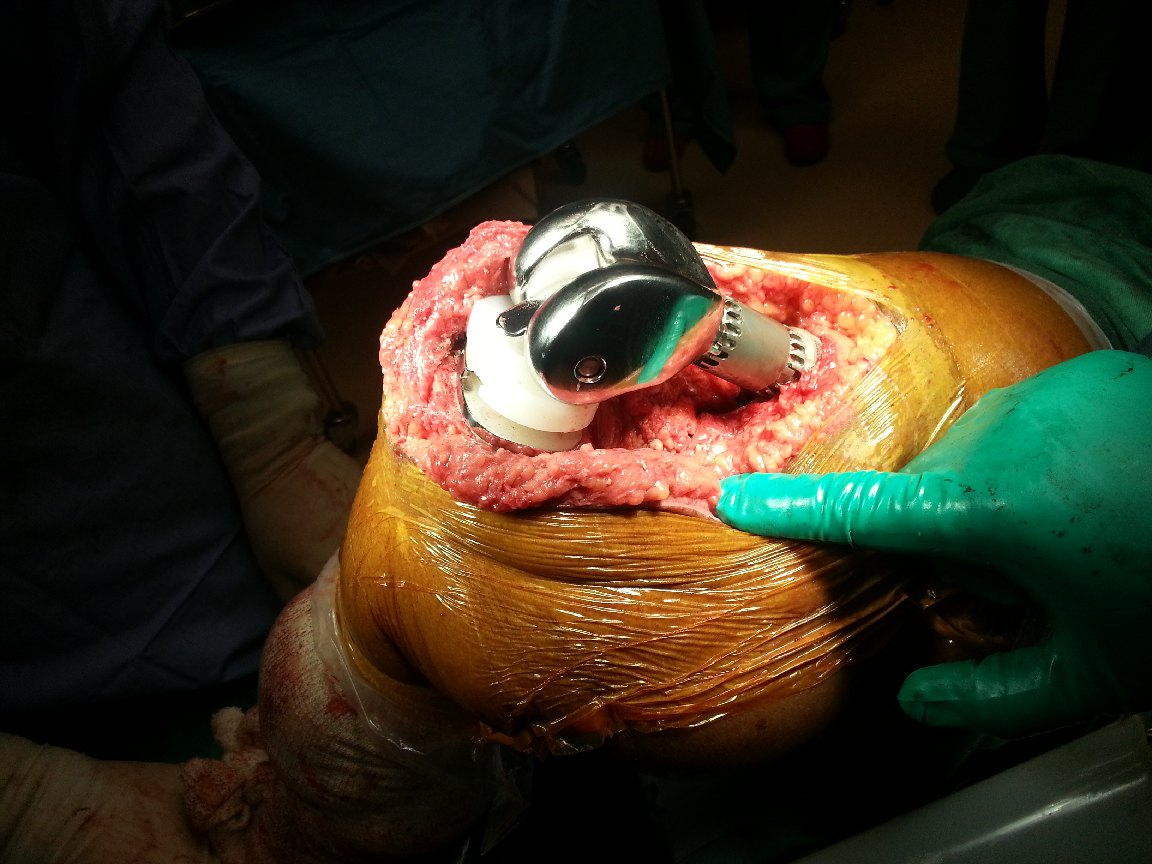 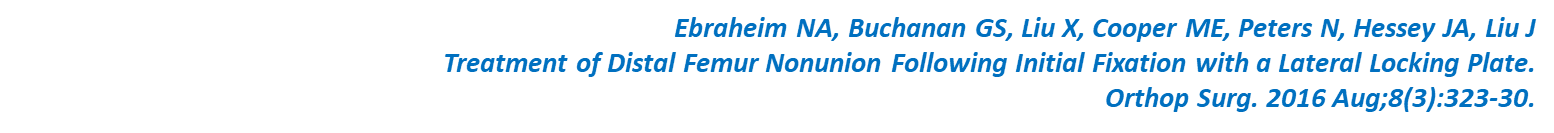 Osteosynthesis vagy revíziós 
70 évnél idősebb
Összetett törés
38 beteg: 10 DFR vs. 28 ORIF
Átlag életkor 82 év 
Reop. arány 11% ORIF csoportban, 10% DRF csoportban

ORIF csoportban: törés gyógyulás átlagosan 24 hét után, álízület előfordulás 18% 

Betegek 23%-a tolószékbe kényszerült (ORIF után)

DRF csoportban minden beteg járóképes volt
Hart GP, Kneisl JS, Springer BD, Patt JC, Karunakar MA
Open Reduction vs Distal Femoral Replacement Arthroplasty for Comminuted Distal Femur Fractures in the Patients 70 Years and Older.
J Arthroplasty. 2017 Jan;32(1):202-206.
80 éves férfi, 8 éve TEP, Rorabeck II., OS
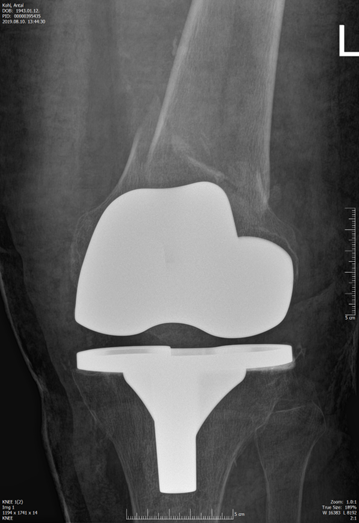 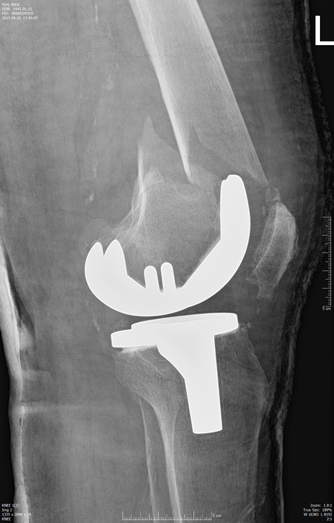 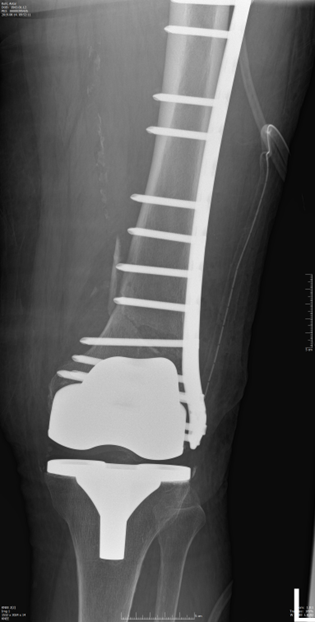 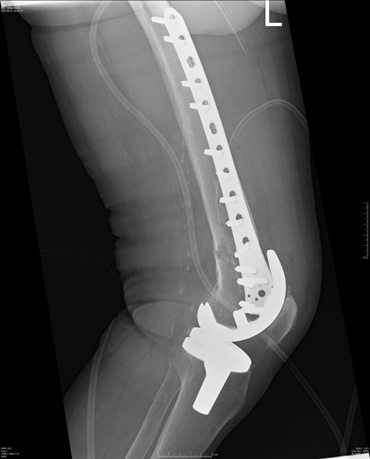 6 hét múlva elesik, Fix.ex.
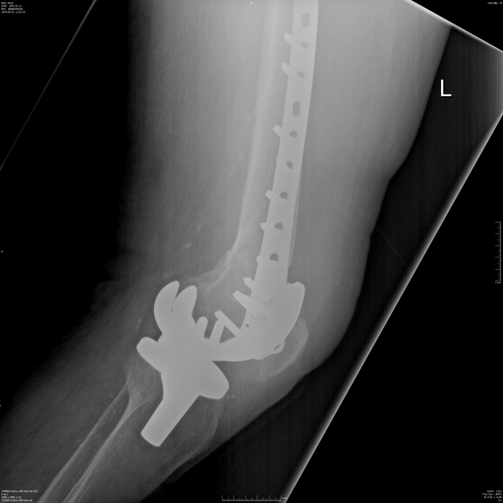 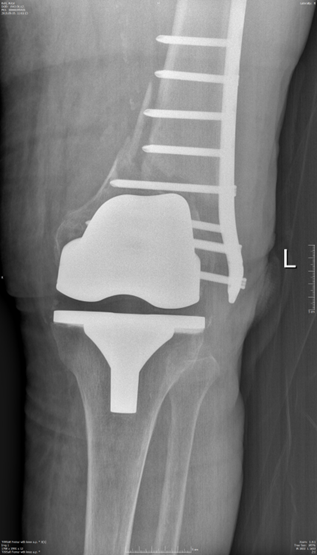 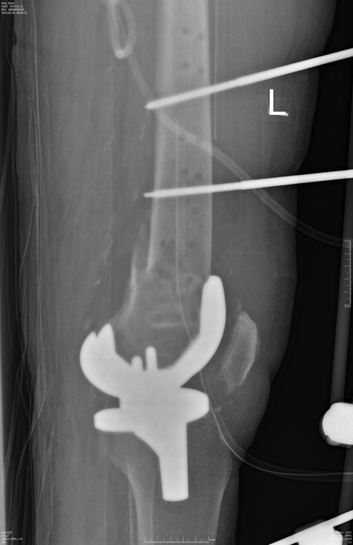 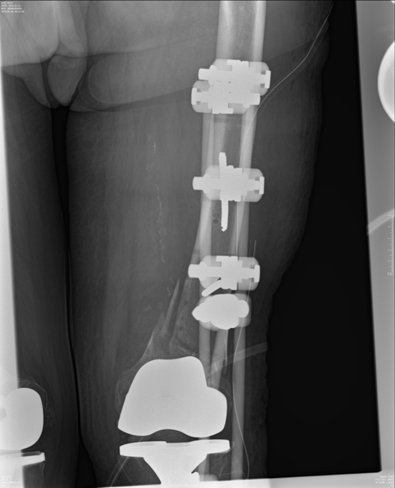 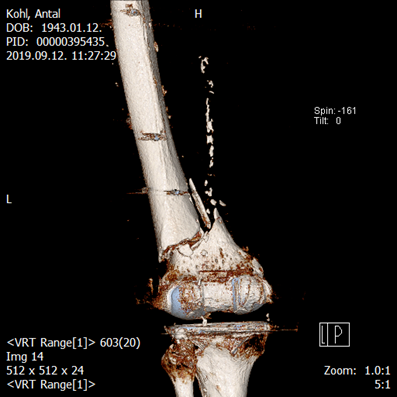 3 hét múlva retrográd velőűrszeg
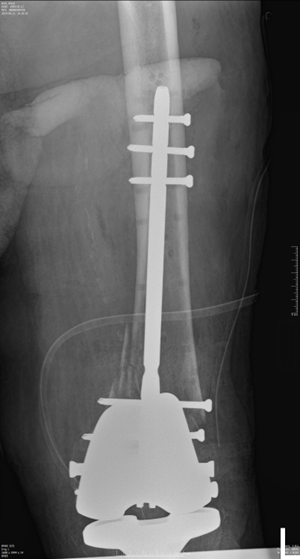 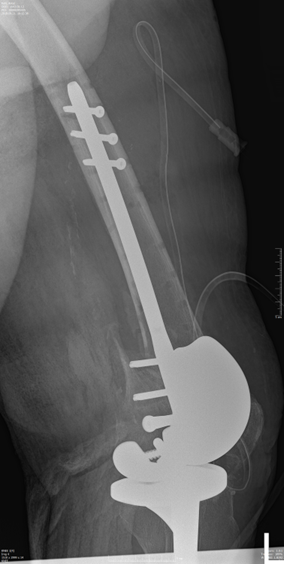 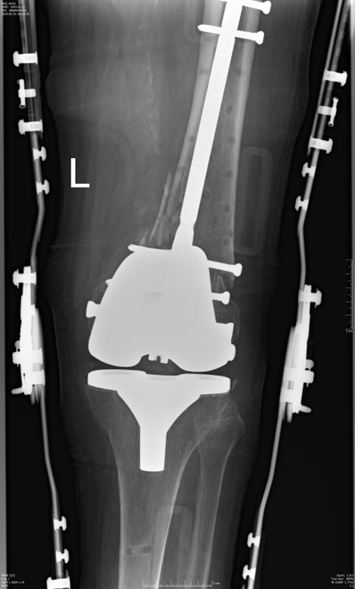 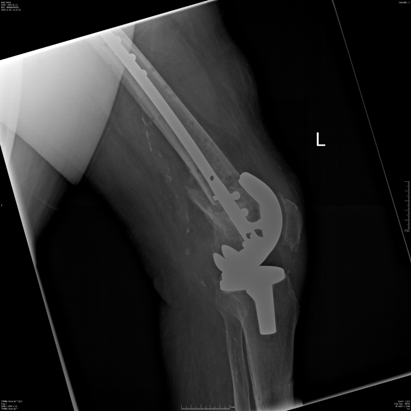 + 2 hónap
1 hónap múlva ismét elesik,
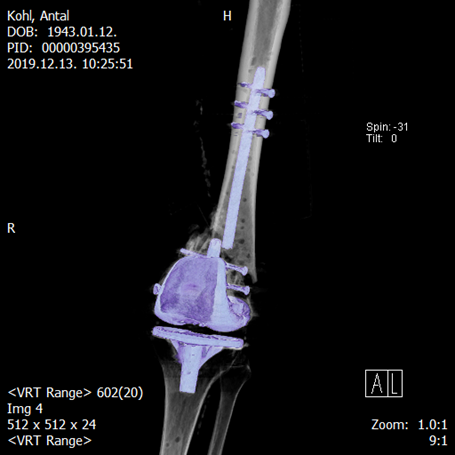 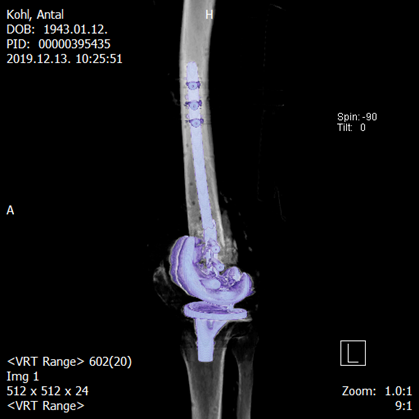 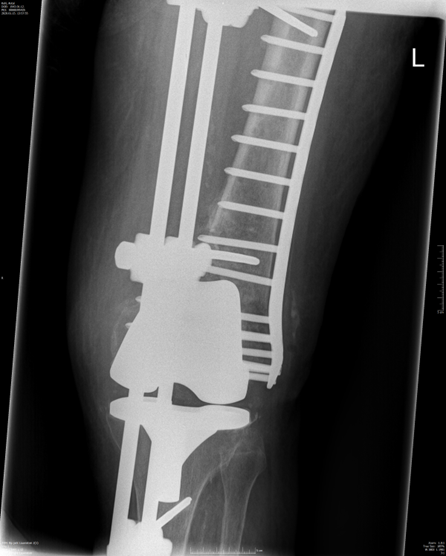 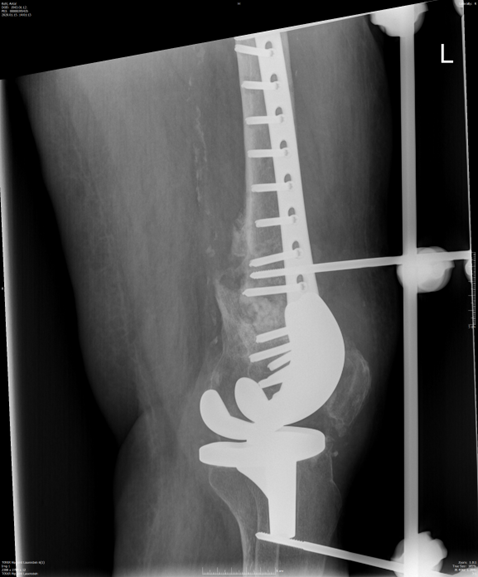 + 10 hónap után:
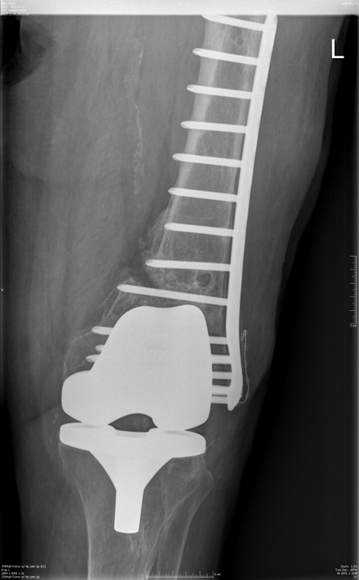 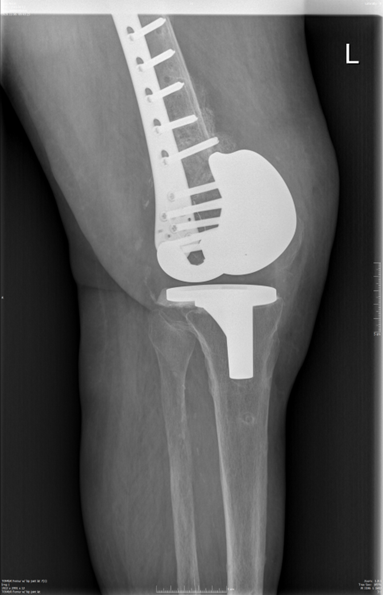 Összefoglalás:
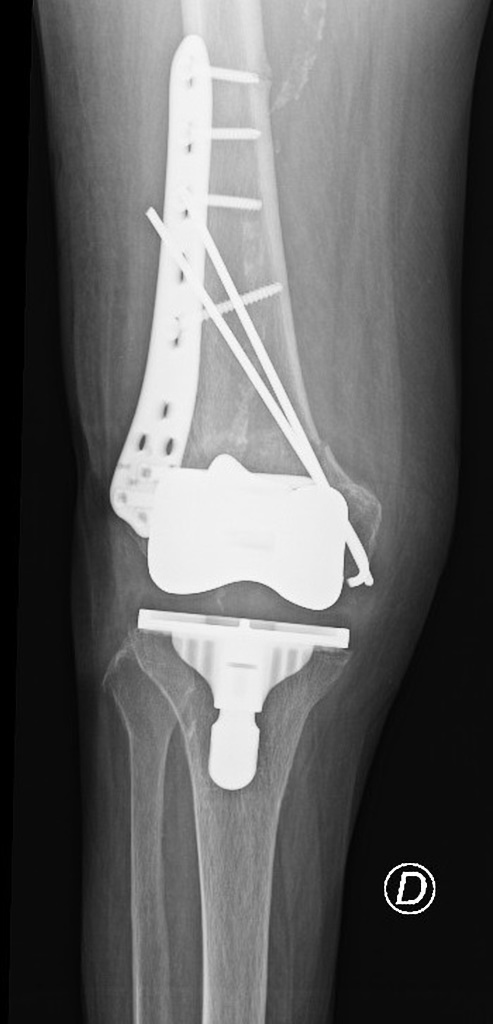 Törés típusa
Csontállomány minősége
Protézis stabilitása
Beteg állapota
Velőűrszeg
Lemez 
ExFix
Protézis revízió
Köszönöm a figyelmet!
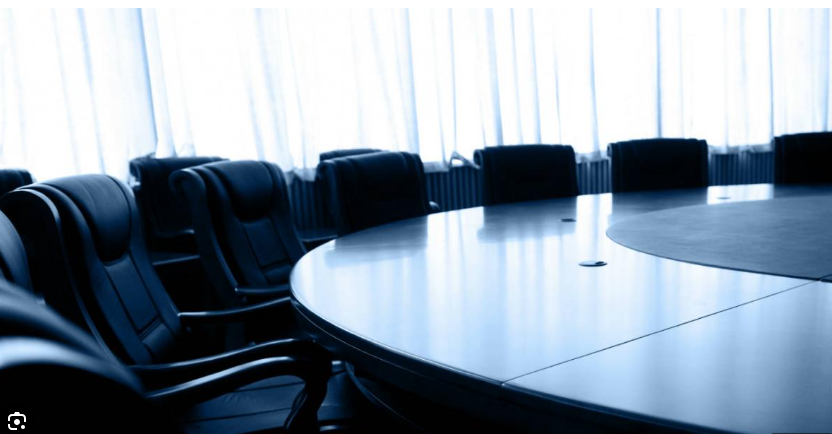 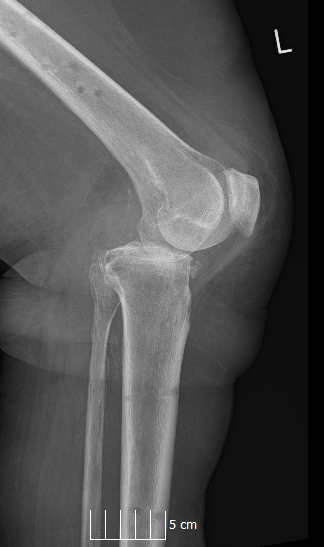 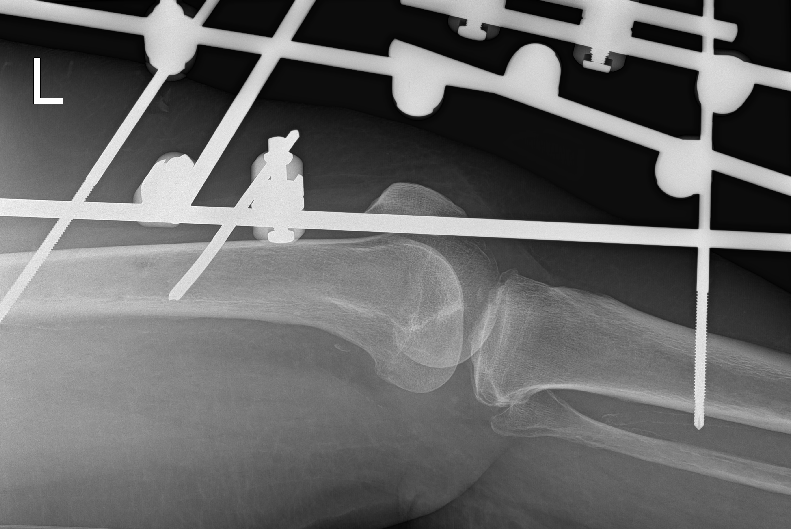 [Speaker Notes: Vasas Gyuláné 067764307]
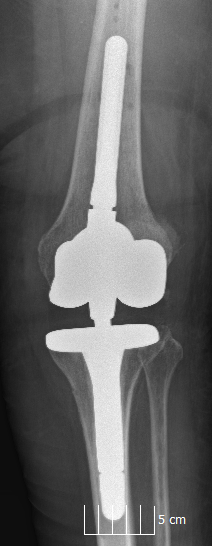 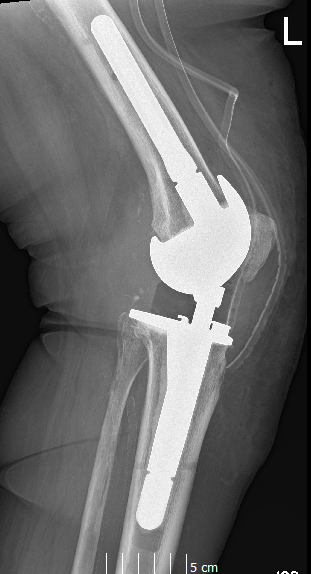 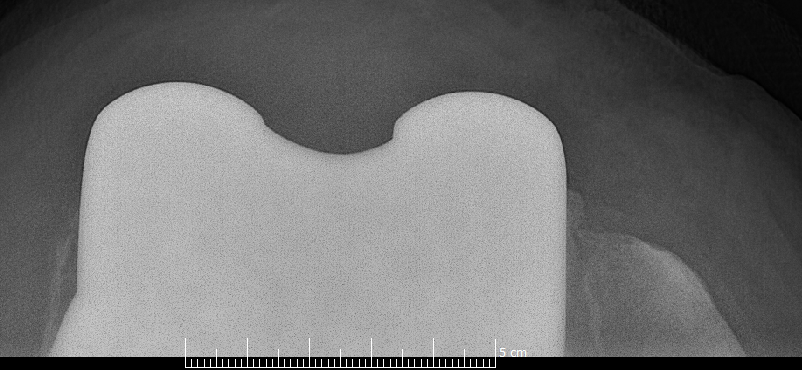 Revíziós protézis melletti törések:
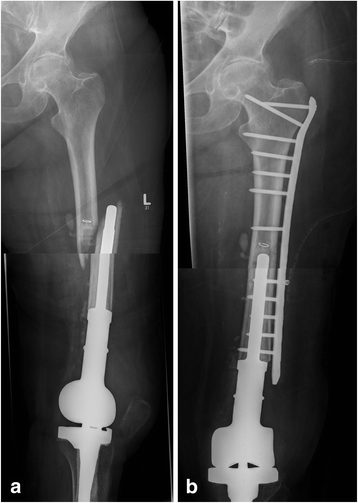 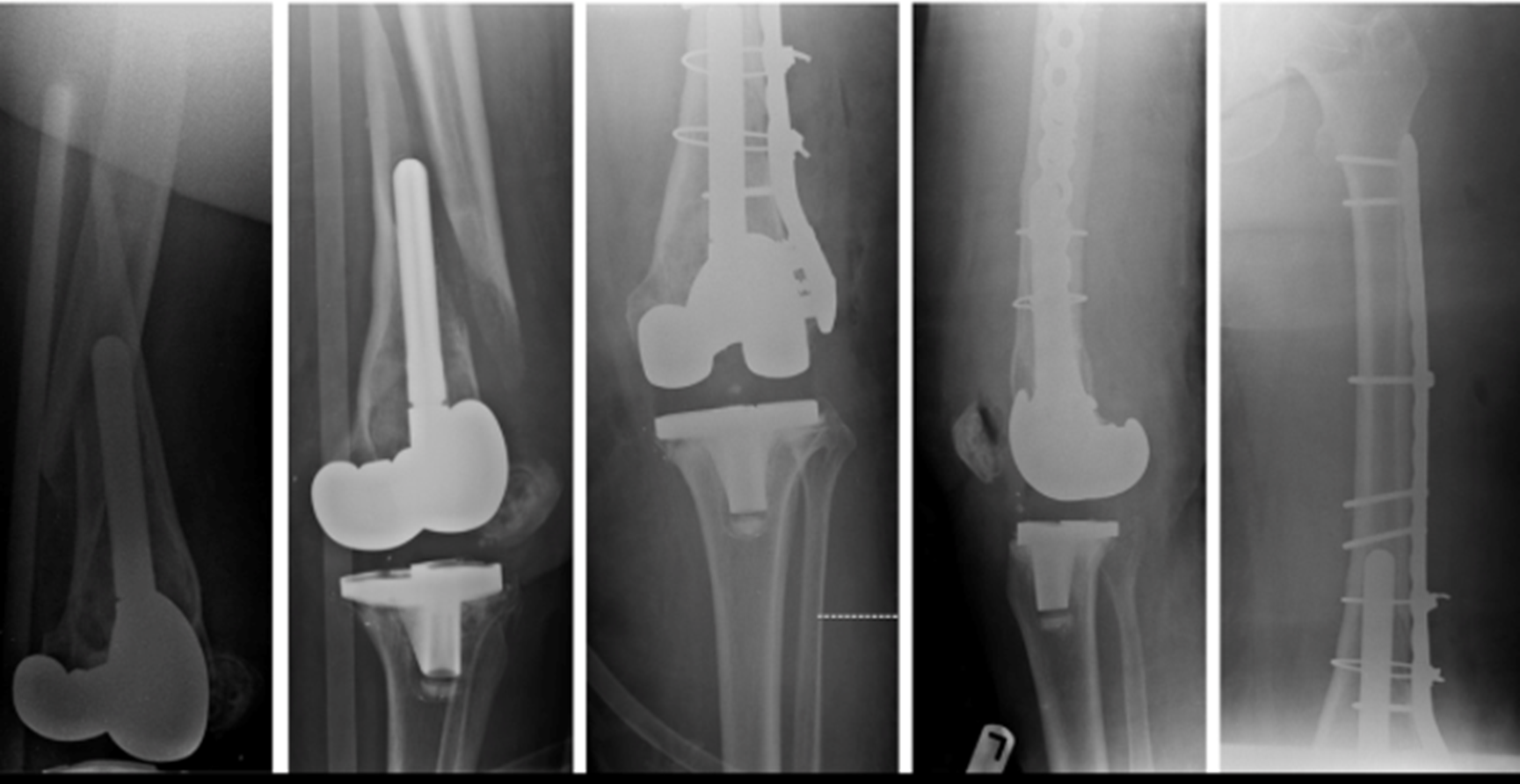 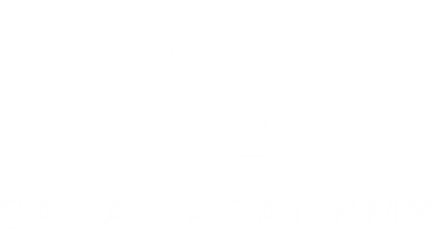 65 éves nő, 7 éve TEP, OS után 9 hét
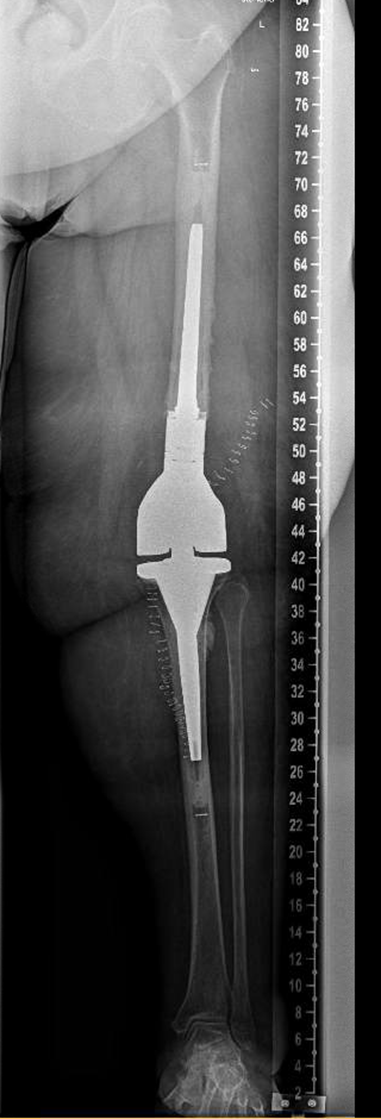 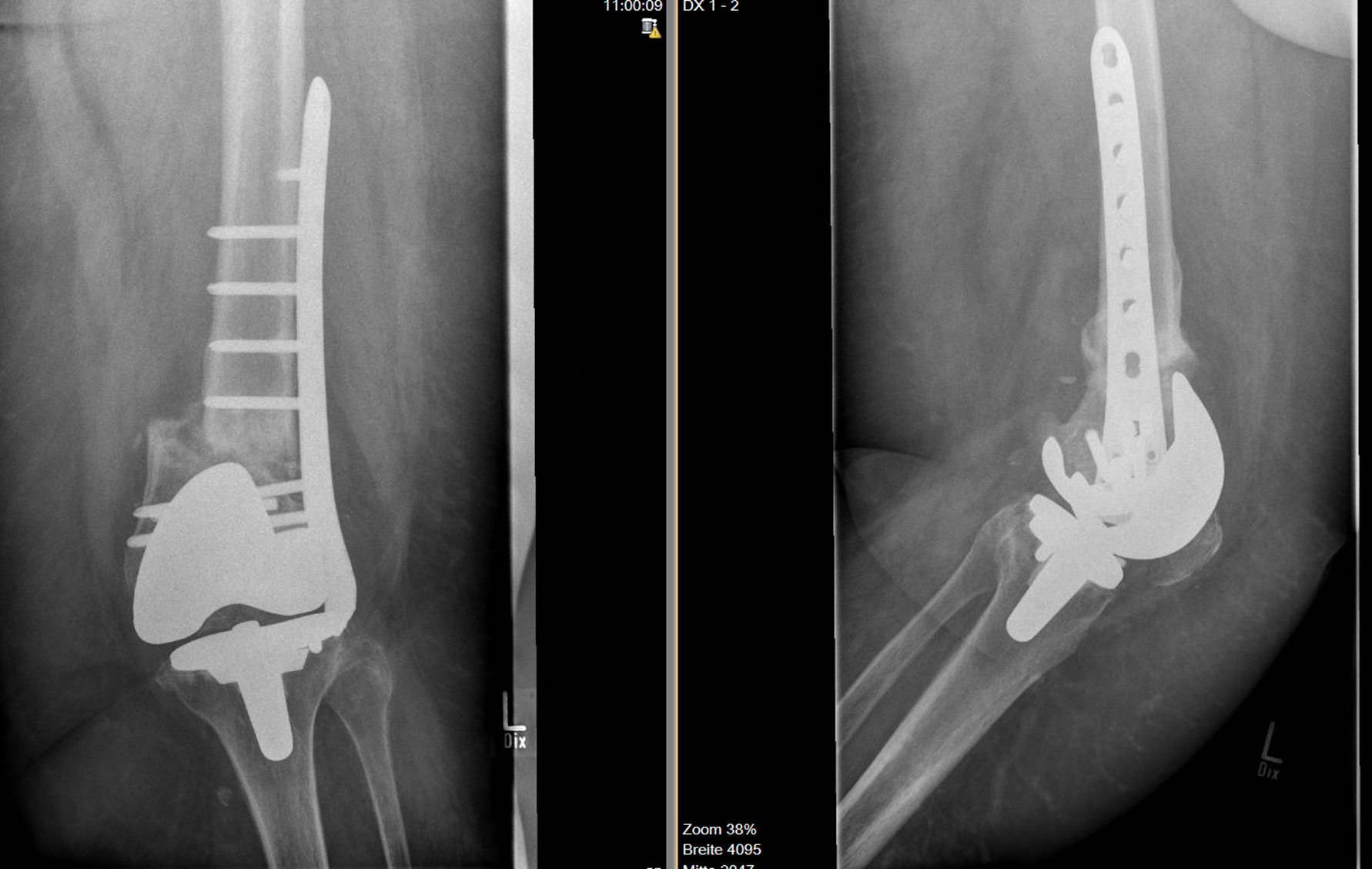 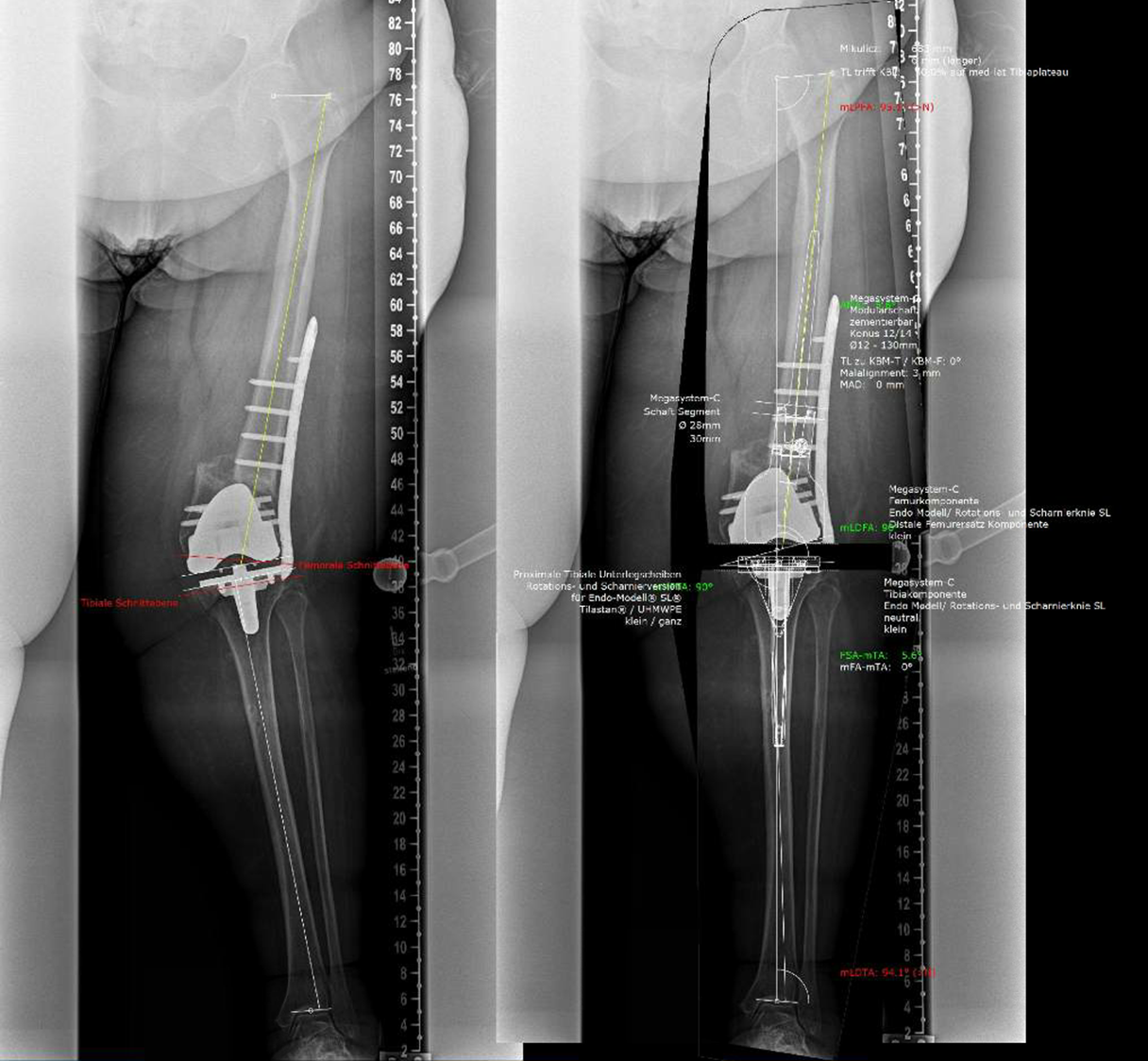 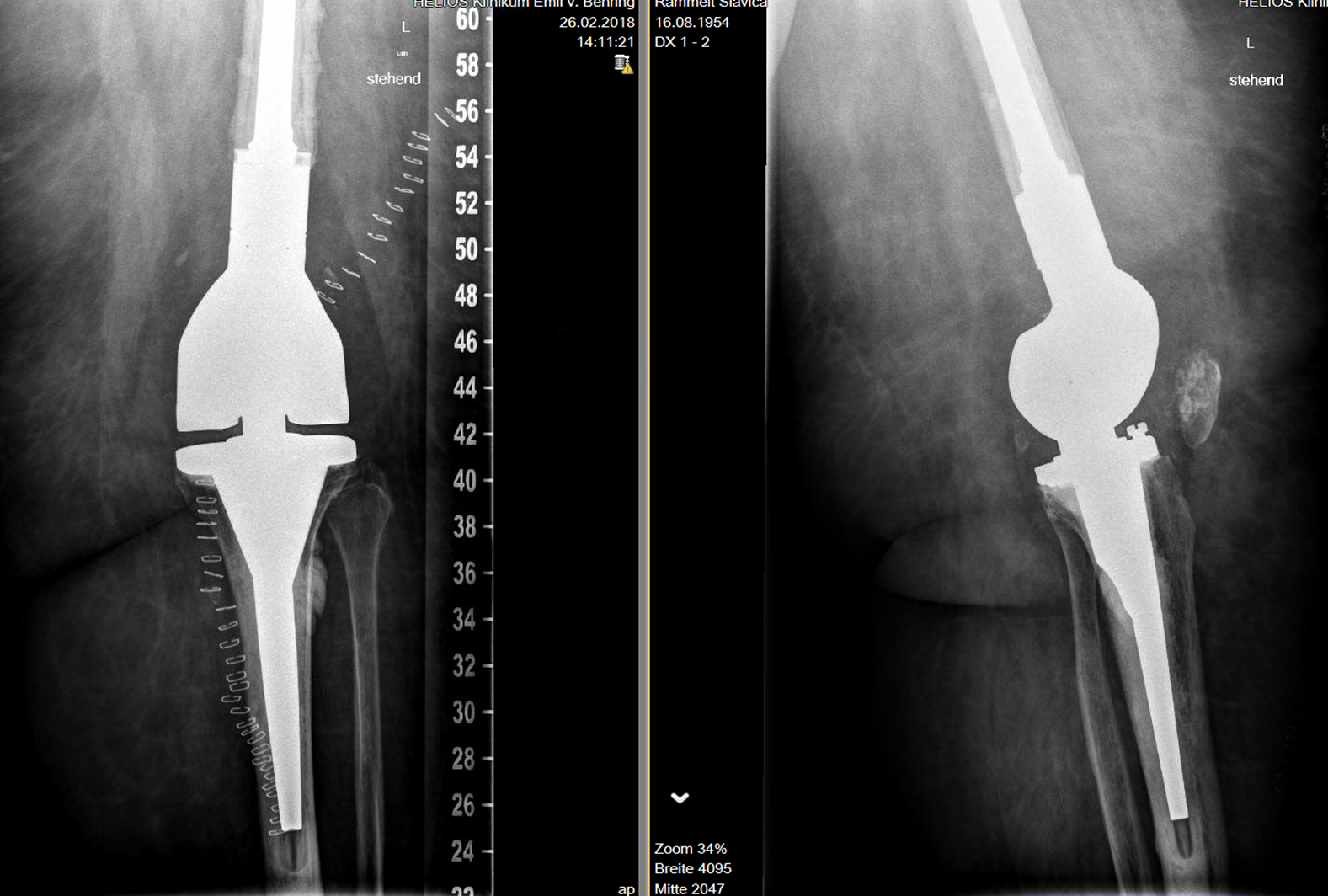 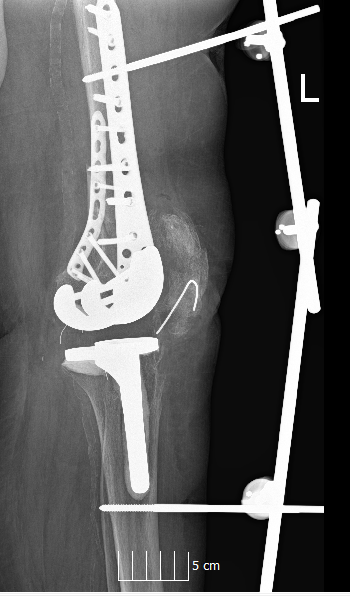 [Speaker Notes: Ózdi Józsefné]
1944 ♂
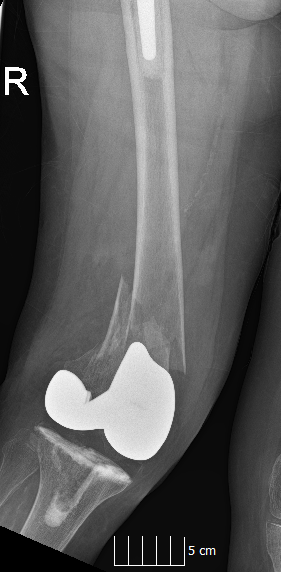 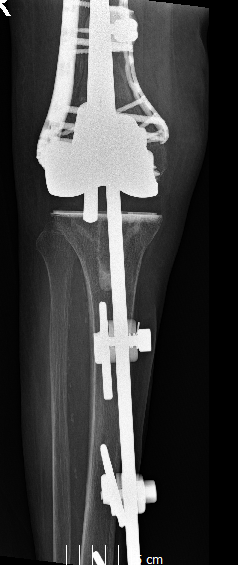 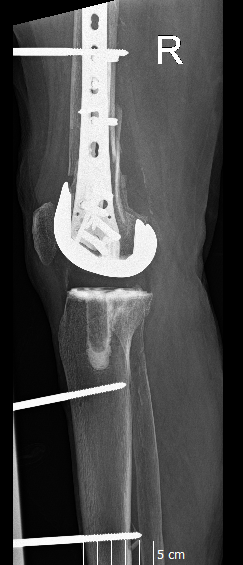 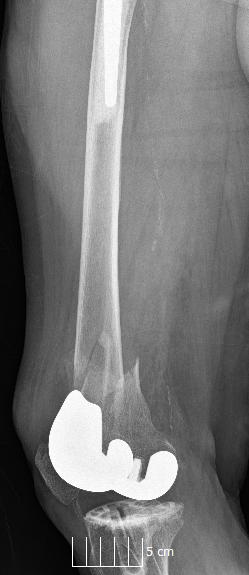 [Speaker Notes: Juhász Józsefné]
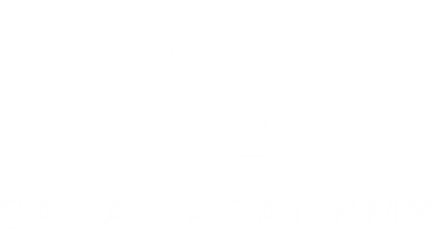 67 éves nő, 8 éve TEP, OS után 28 hét
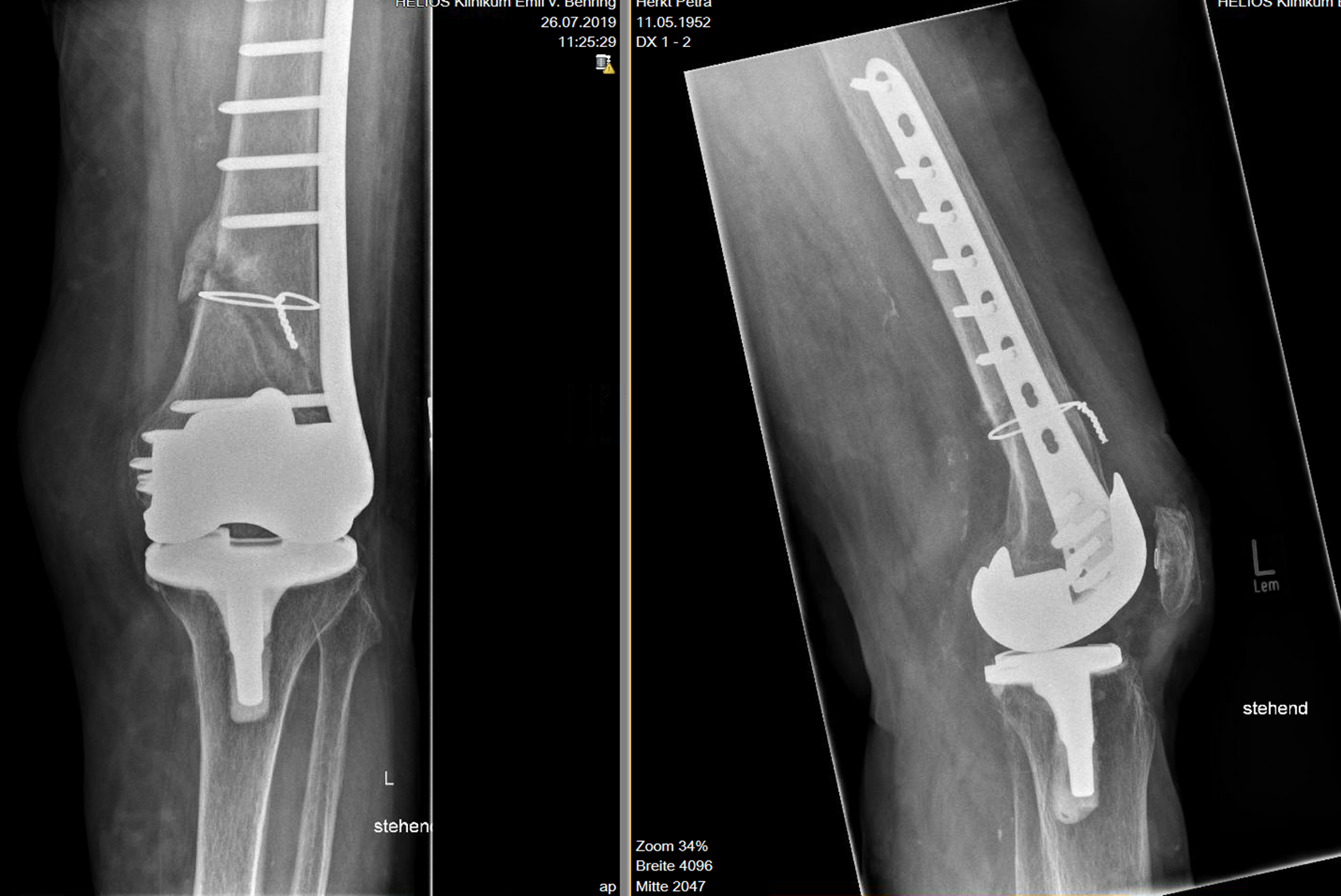 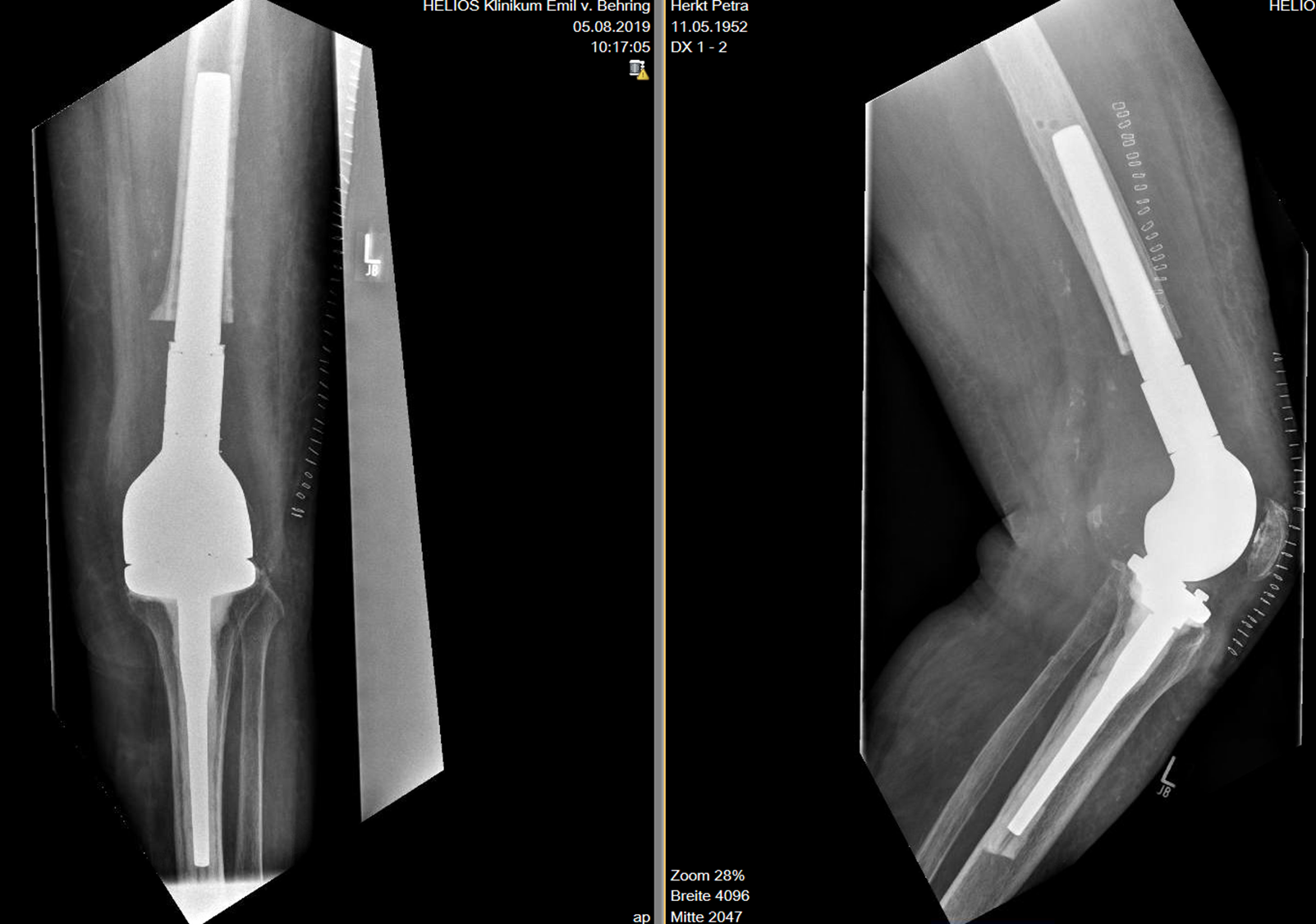 94 éves nő, OP, BMI 33, 12 éve TEP
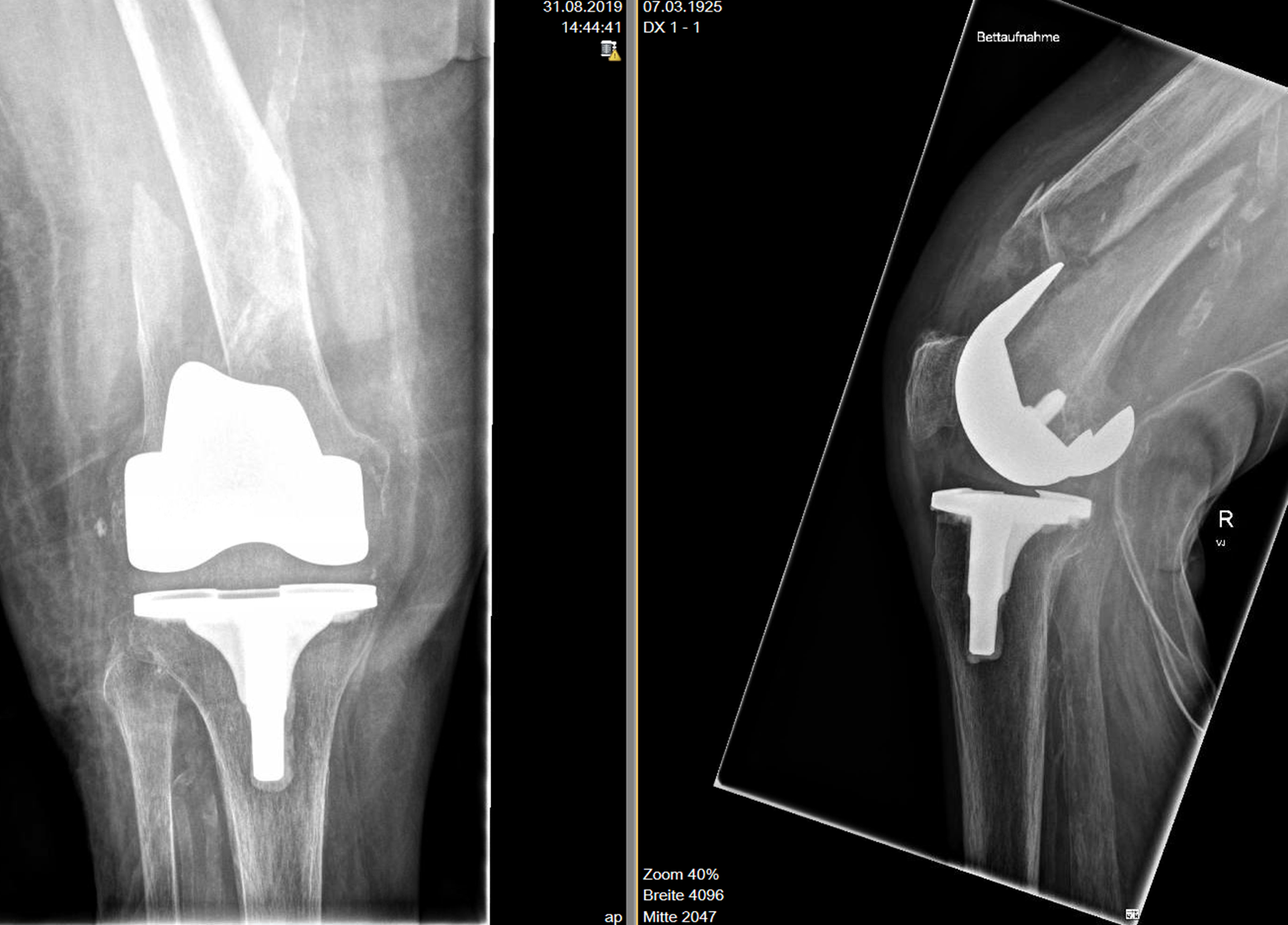 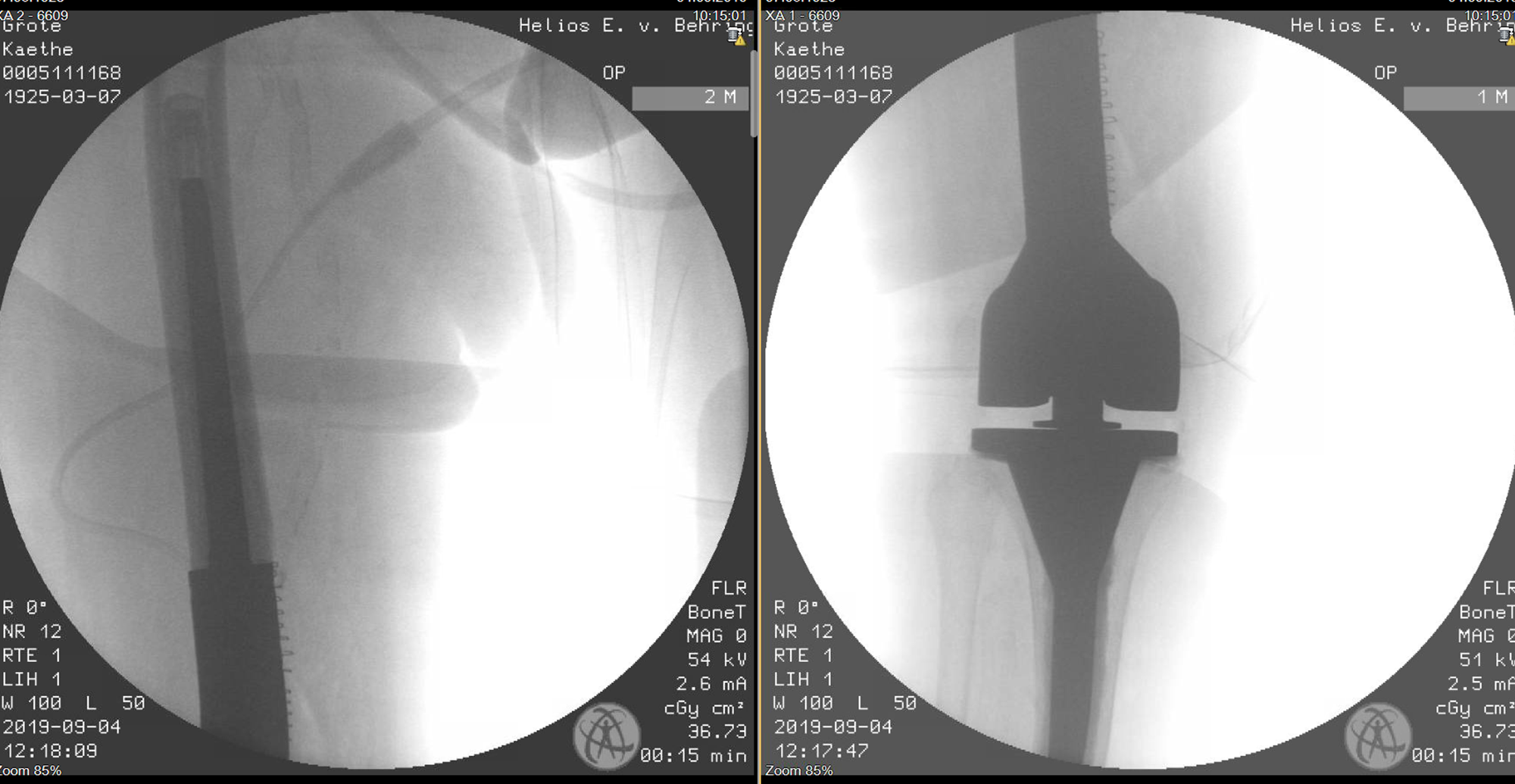 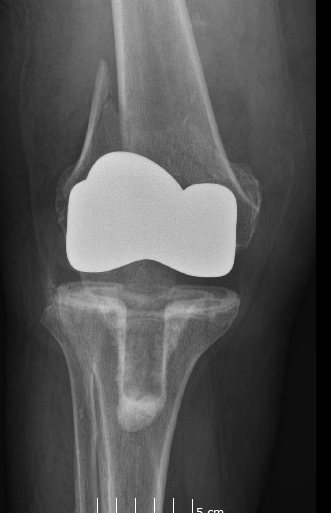 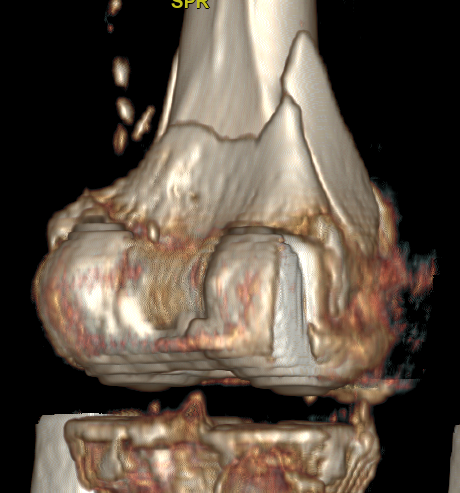 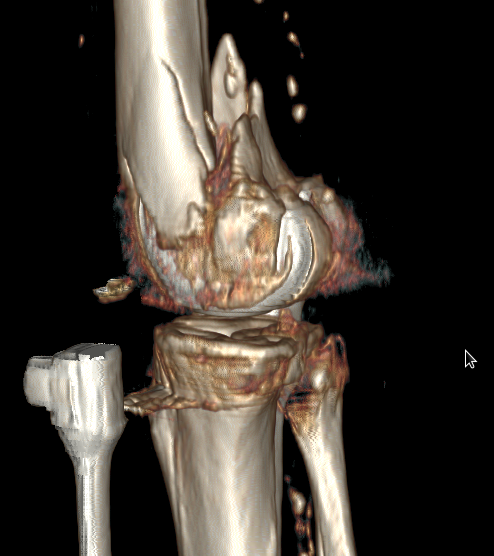 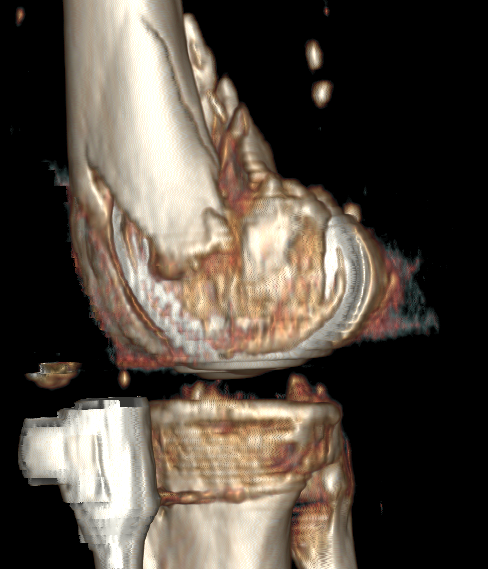 ♀ 1936
[Speaker Notes: Kary Klára alt9792]
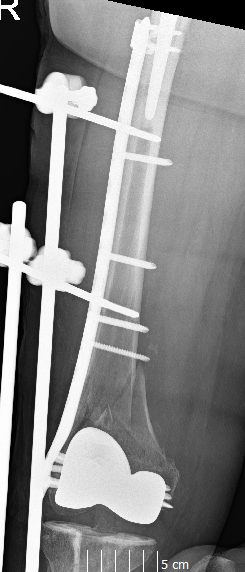 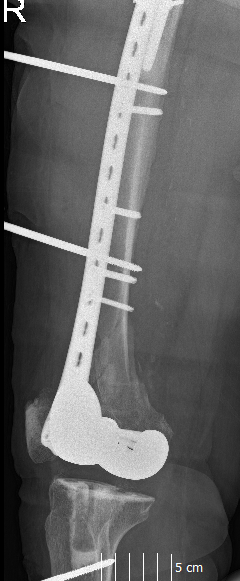 ♀ 1936 postop
[Speaker Notes: Kary Klára]
A new classification of TKA periprosthetic femur fractures considering the implant type
Johannes K. M. Fakler, Cathleen Pönick, Melanie Edel, Robert Möbius, Alexander Giselher Brand, Andreas Roth, Christoph Josten & Dirk Zajonz 
BMC Musculoskeletal Disorders volume 18, Article number: 490 (2017)
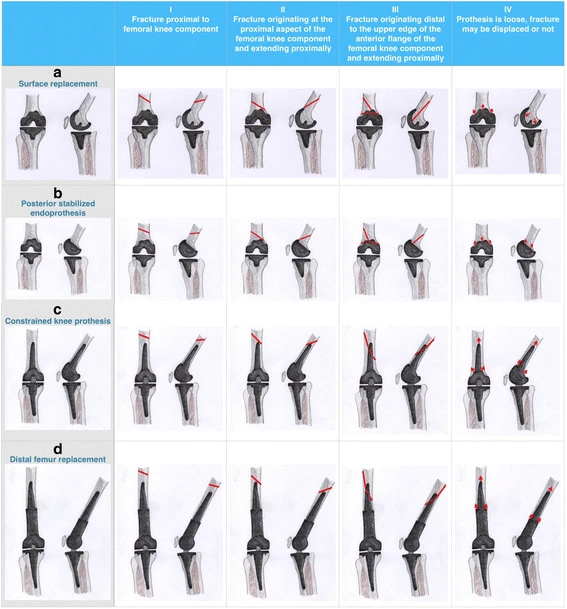 a: Unconstrained felszínpótló 
b: posterior stabilizáló 
c: constrained (rotating-hinge) 
d: Distal femur szegment pótló 
I-III: törés helye Su beosztás) 
IV: kilazult implant.
Fixateur externe?
Repozíció
?
Maradjon, vagy ne
?
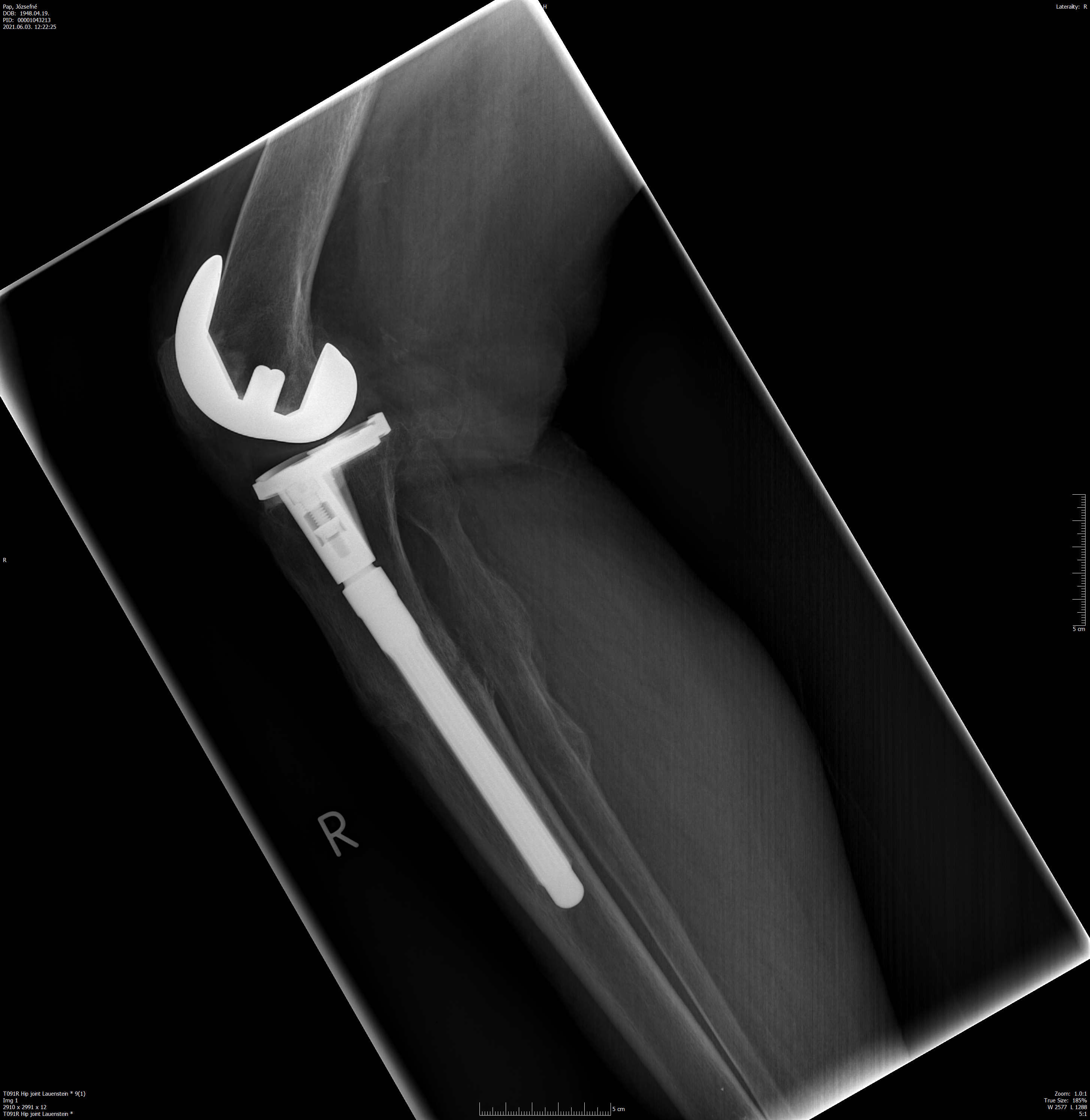 Prox. Tibia álizület
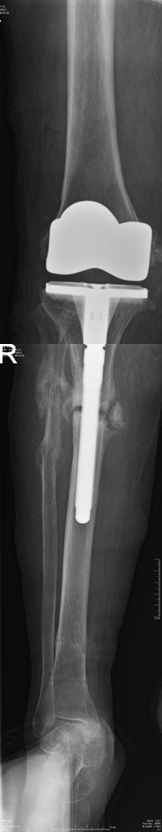 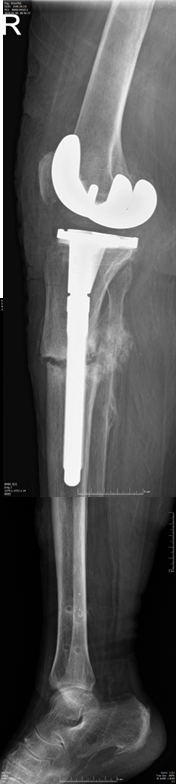 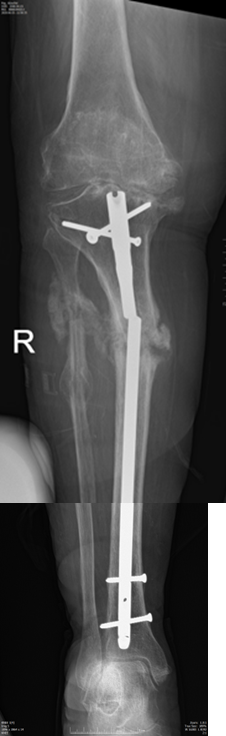 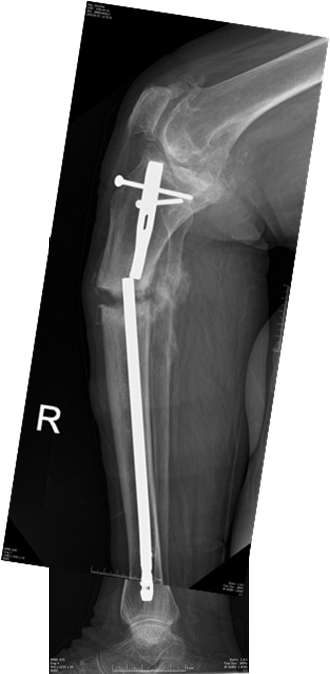 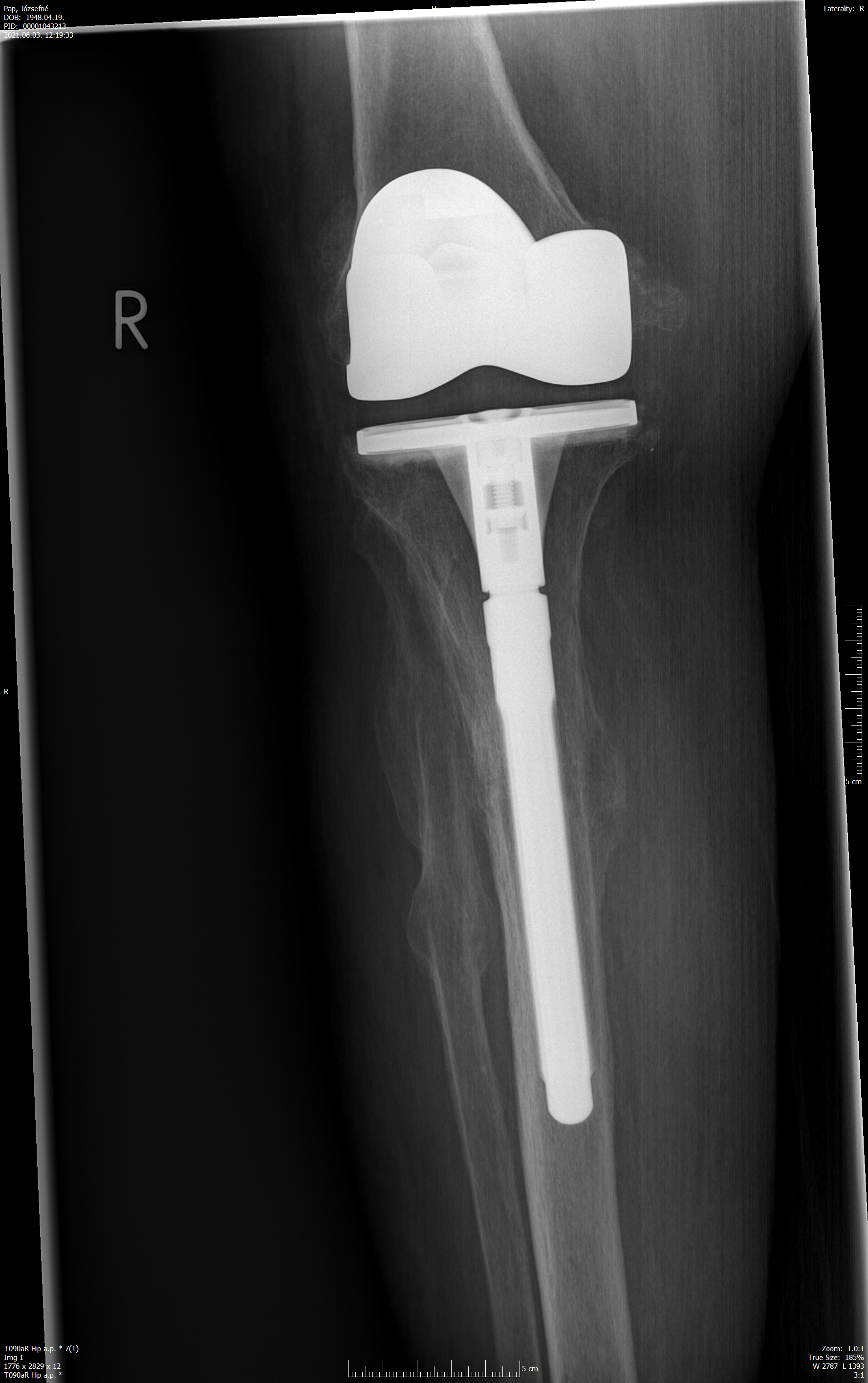 78 éves nő, 3 éve TEP, Rorabeck II.,
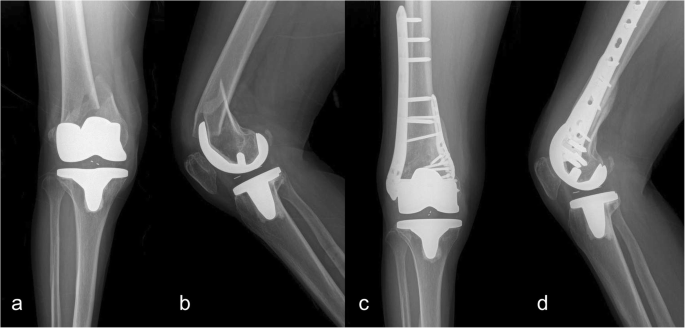 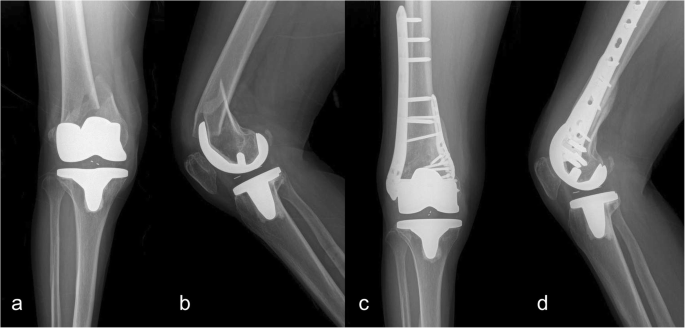 Distal Femoral Replacements for Acute Comminuted Periprosthetic Knee Fractures: Satisfactory Clinical Outcomes at Medium-Term Follow-up
Hosam E. Matar, Benjamin V. Bloch, Peter J. 
Arthroplasty Today Volume 7, February 2021, Pages 37-42
30 beteg
 átlag életkor:81 years (range, 65-90); 
6 férfi és 24 nő
Baleset előtt 25 segédeszközzel járt
24 egyéb betegség miatt esett el
29 ASA II-IV
Mindegyik öszzetet törés Rorabeck II-III
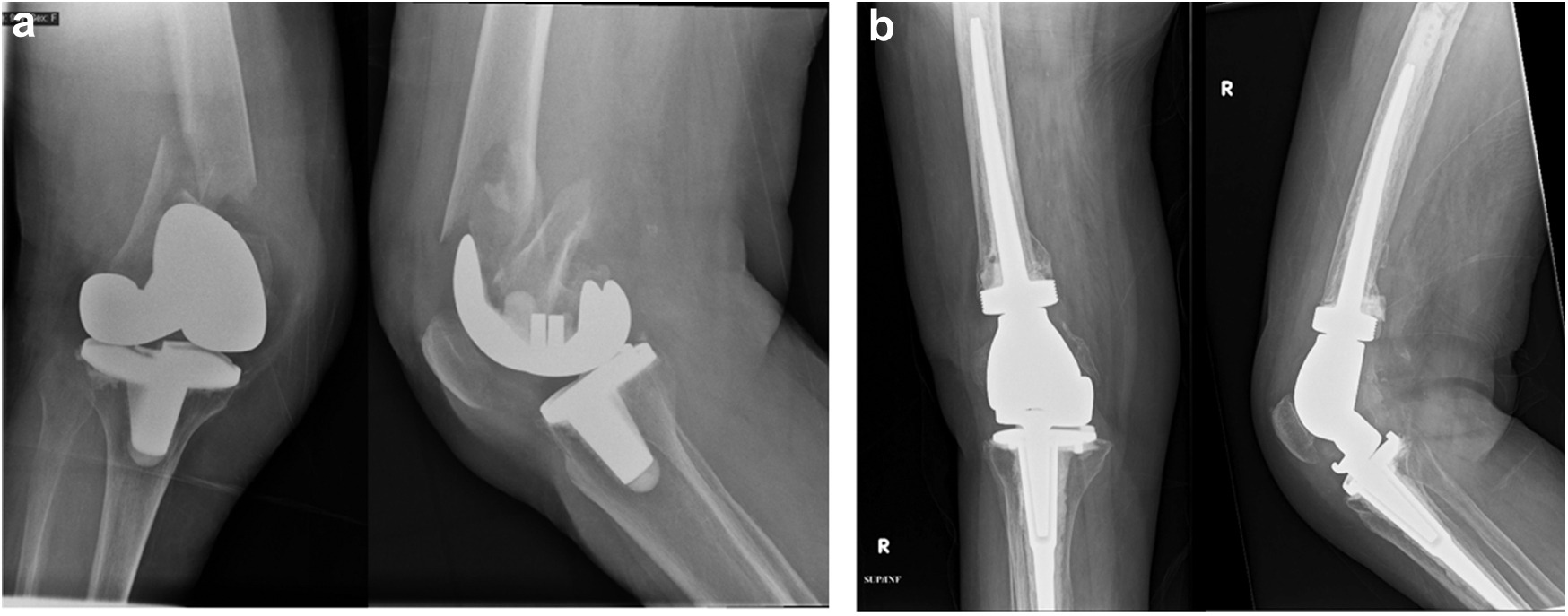 Knee Society Score: 78 (57-92)	
	Poor 4 (14.8%)
	Fair 4 (14.8%)
	Good 3 (11.1%)
	Excellent 16 (59.3%)
41 cikk
10 év (2004-2014)
448 törés

Leggyakoribb típus: Rorabeck type II. 
Kezelés: menetstabil lemezek, retrográd szeg
Hasonló gyógyulási arány 87 és 84%
Lemezeknél alacsonyabb komplikáció
84 éves nő, 10 éve TEP, Rorabeck II. Su III.
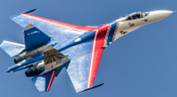 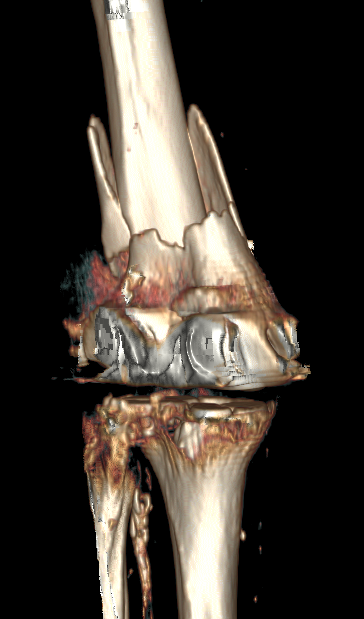 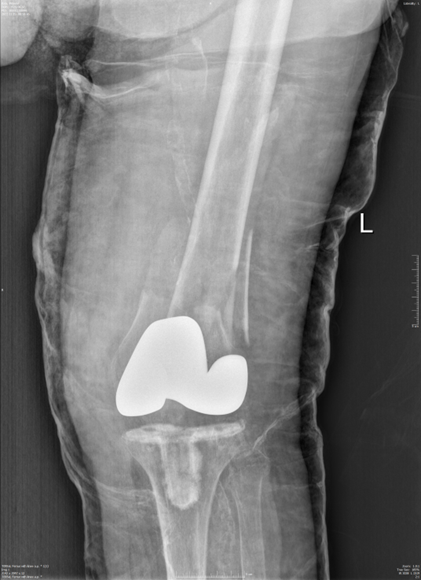 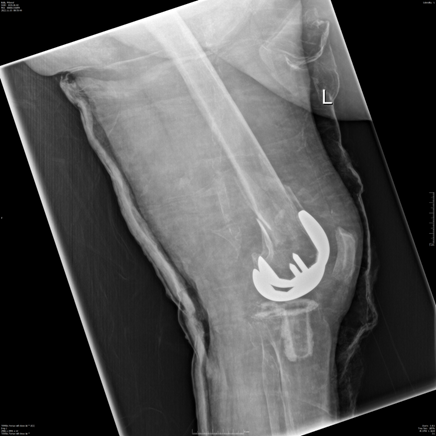 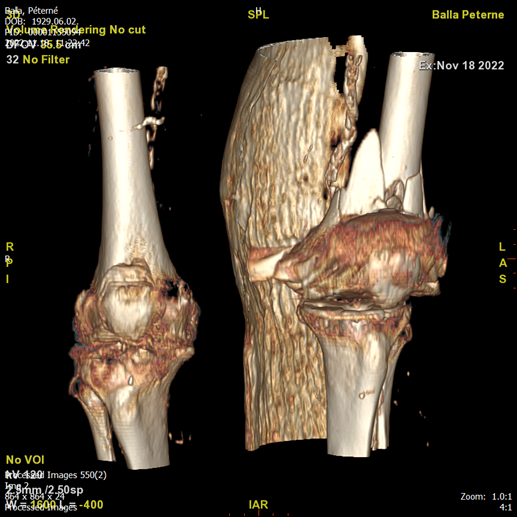 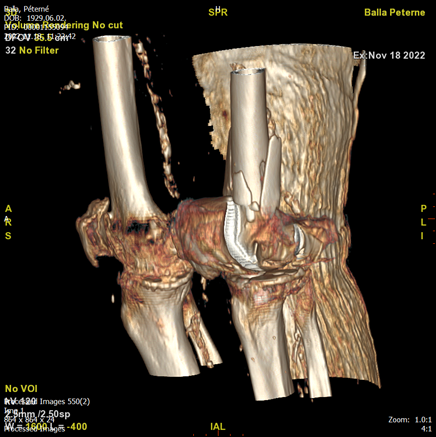 Kettős lemez + fix.ext.
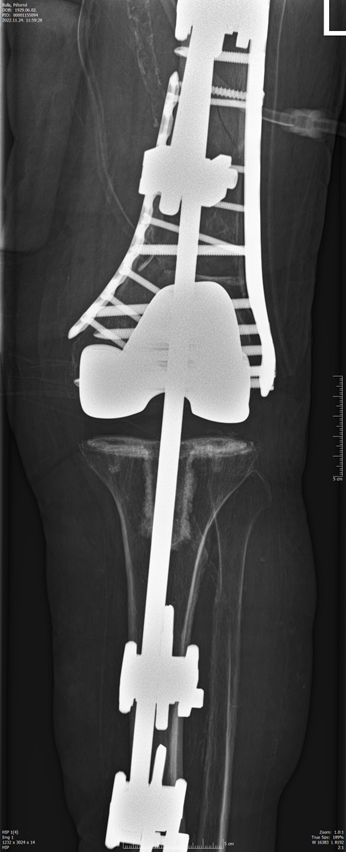 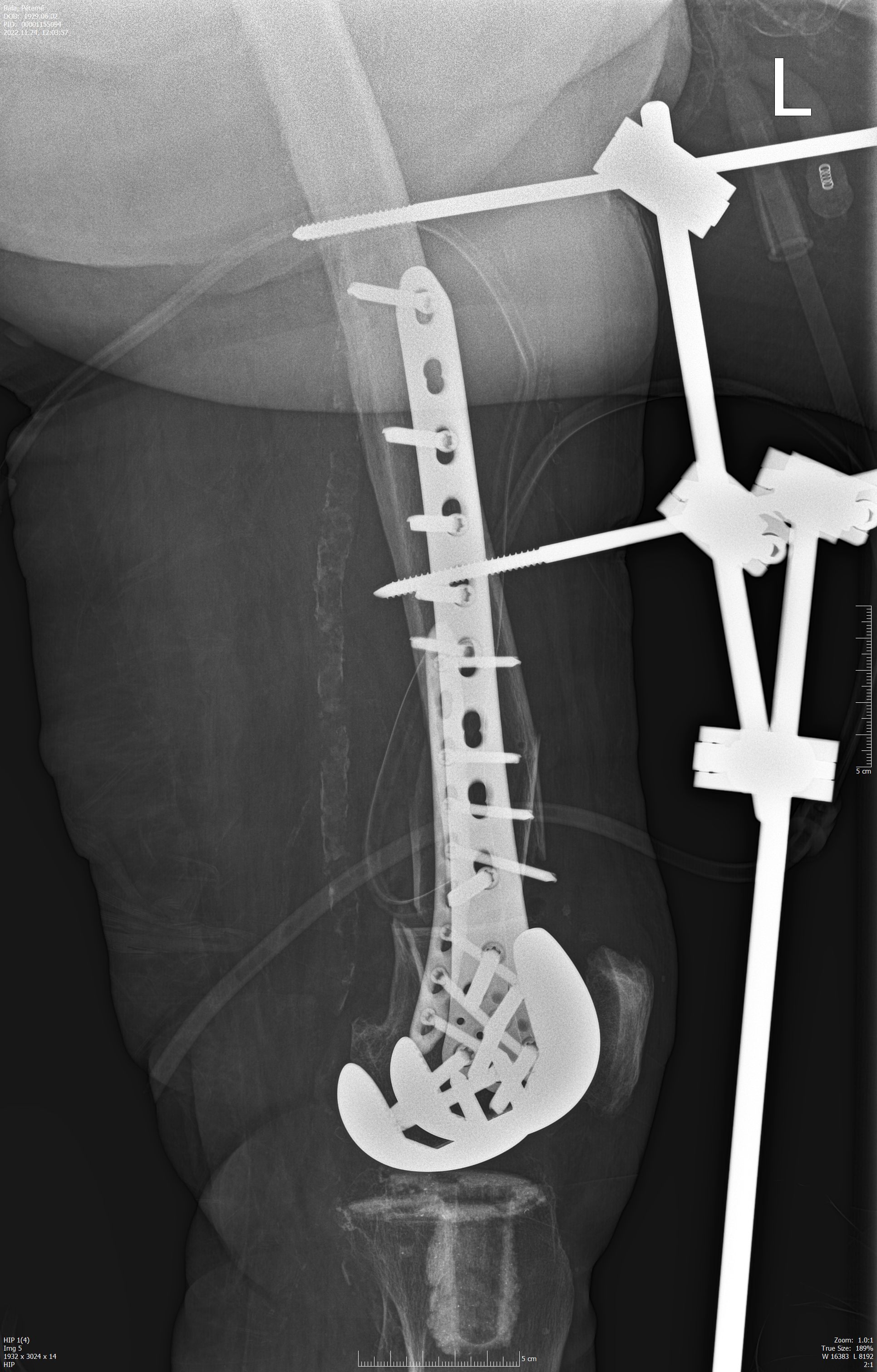 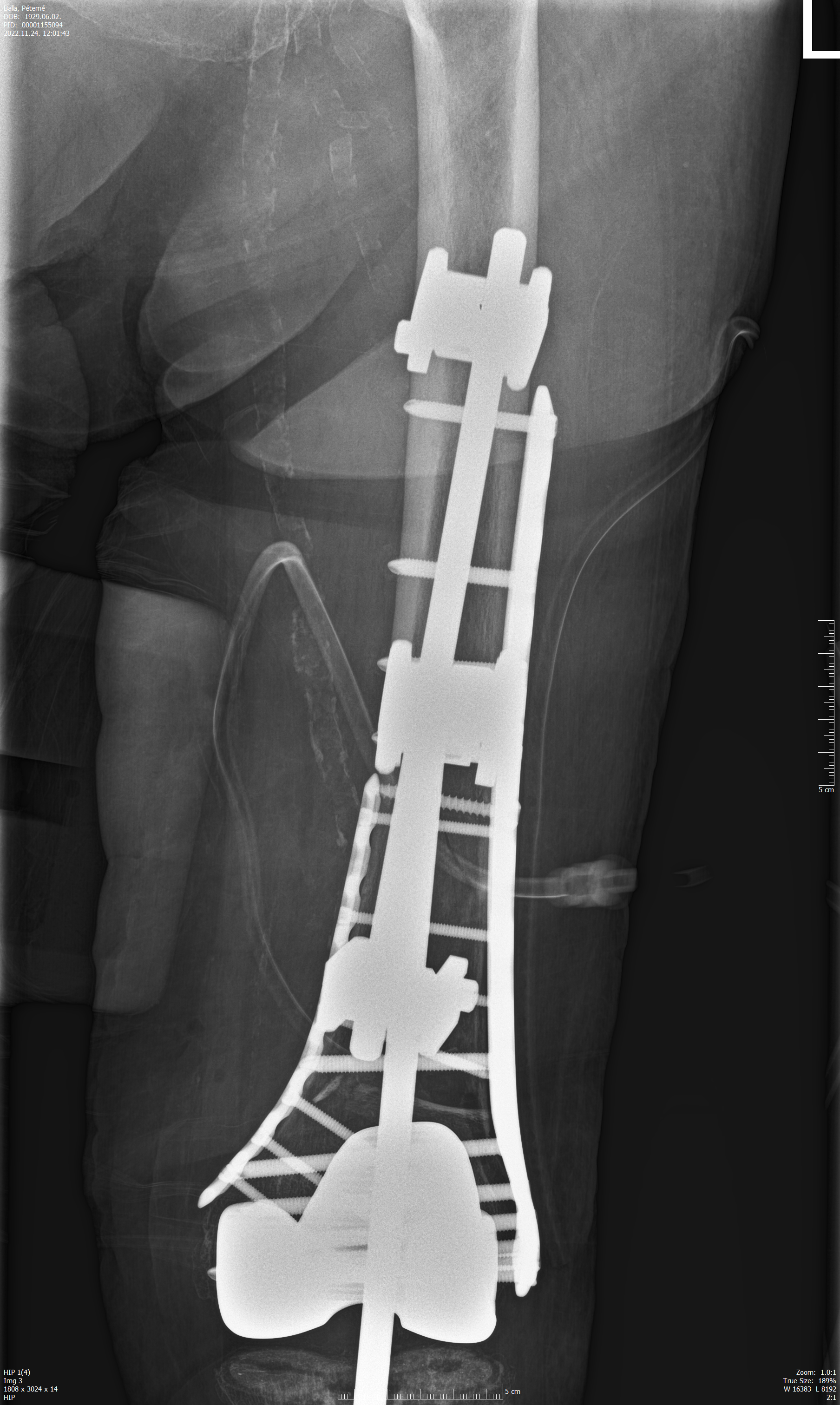 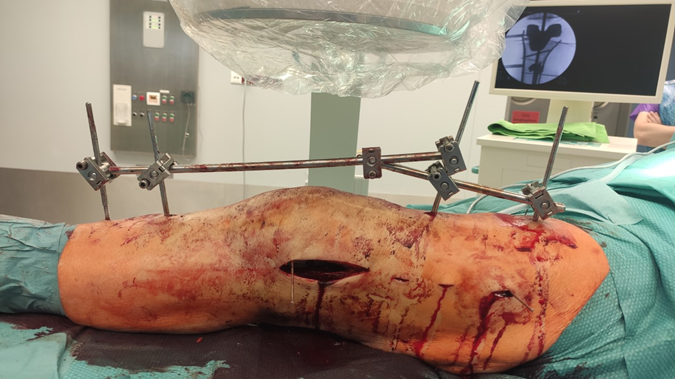